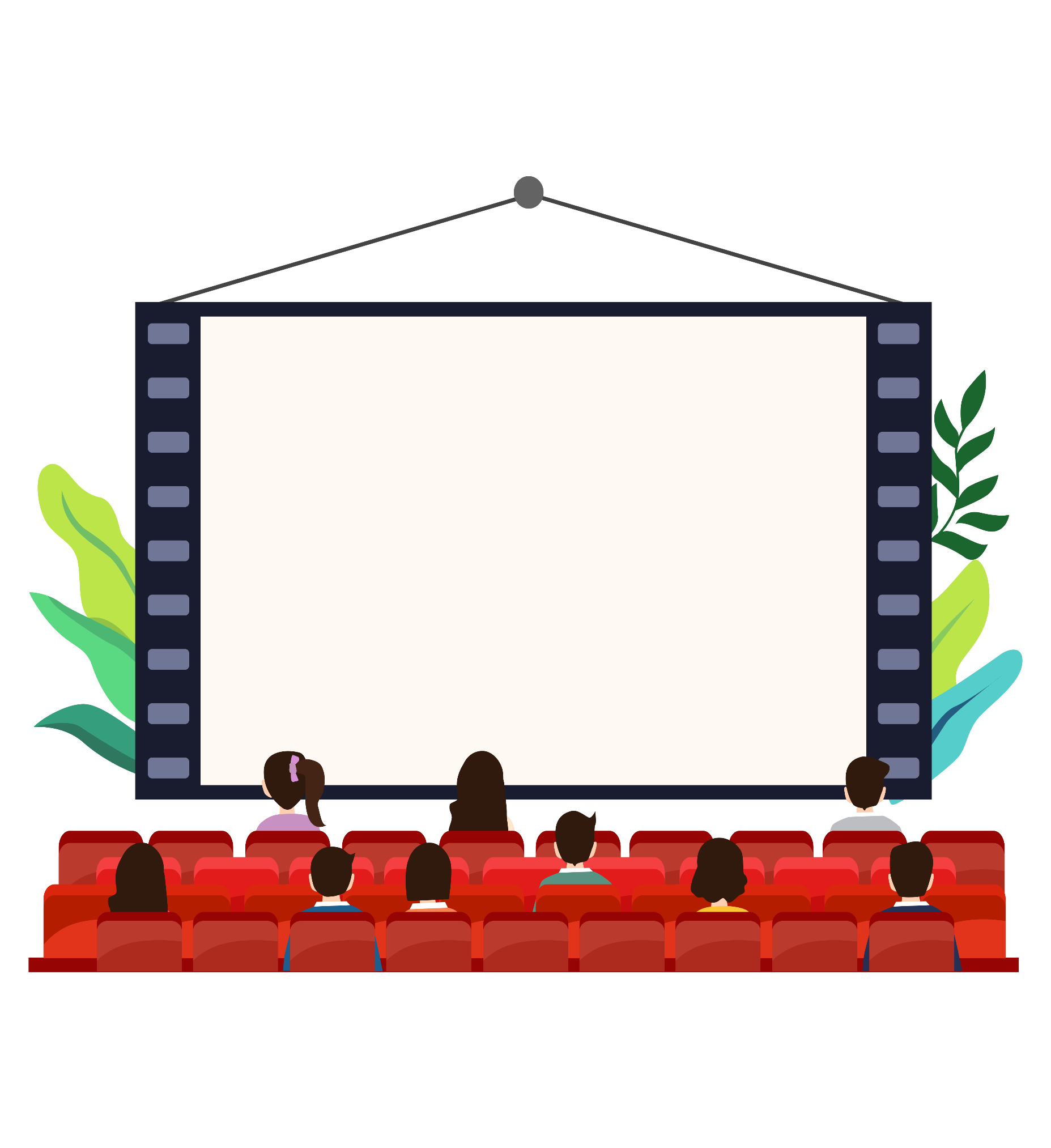 Có thể bạn chưa biết !!!
Đọc những thông tin sau và cho biết cảm nhận
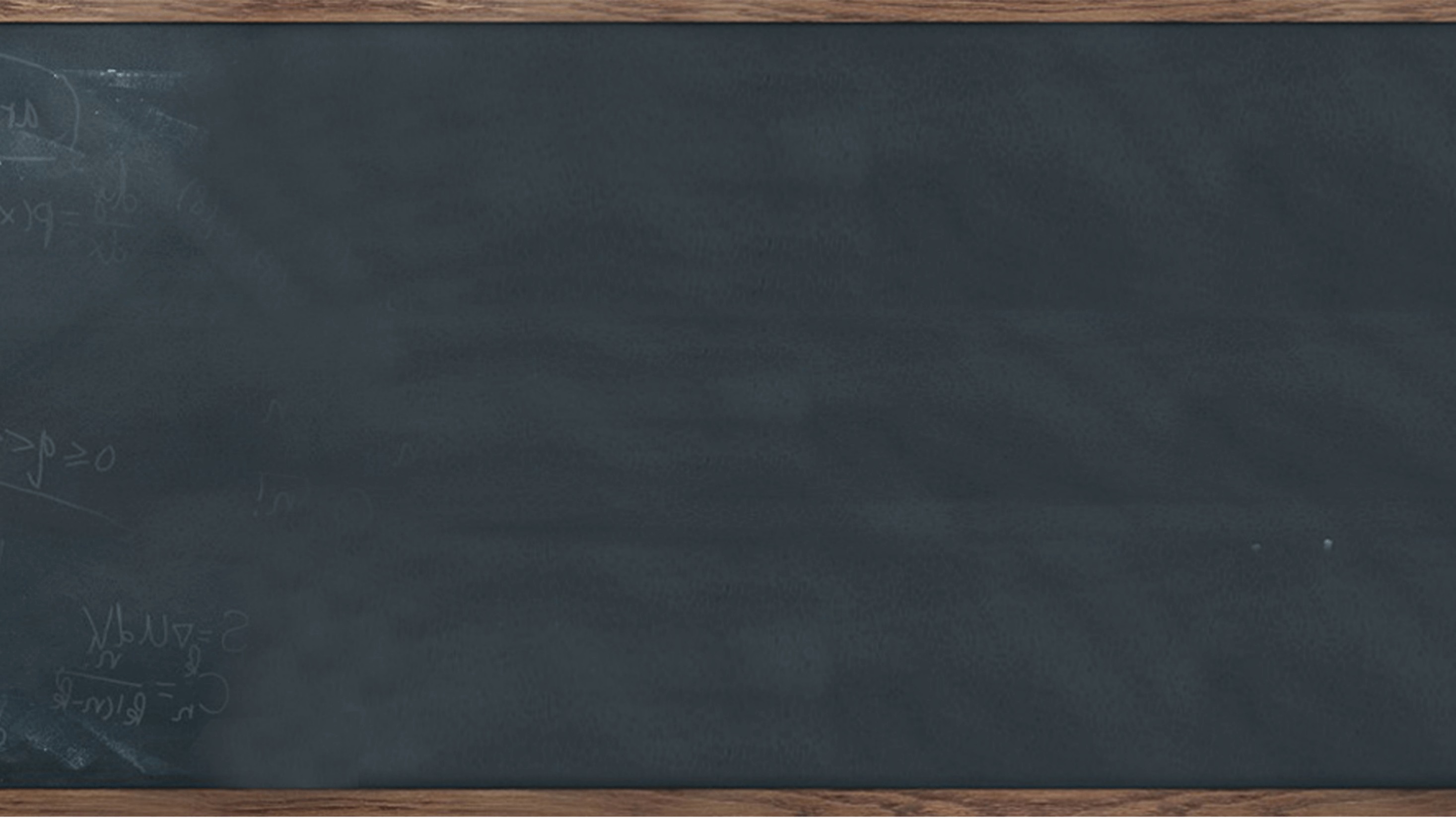 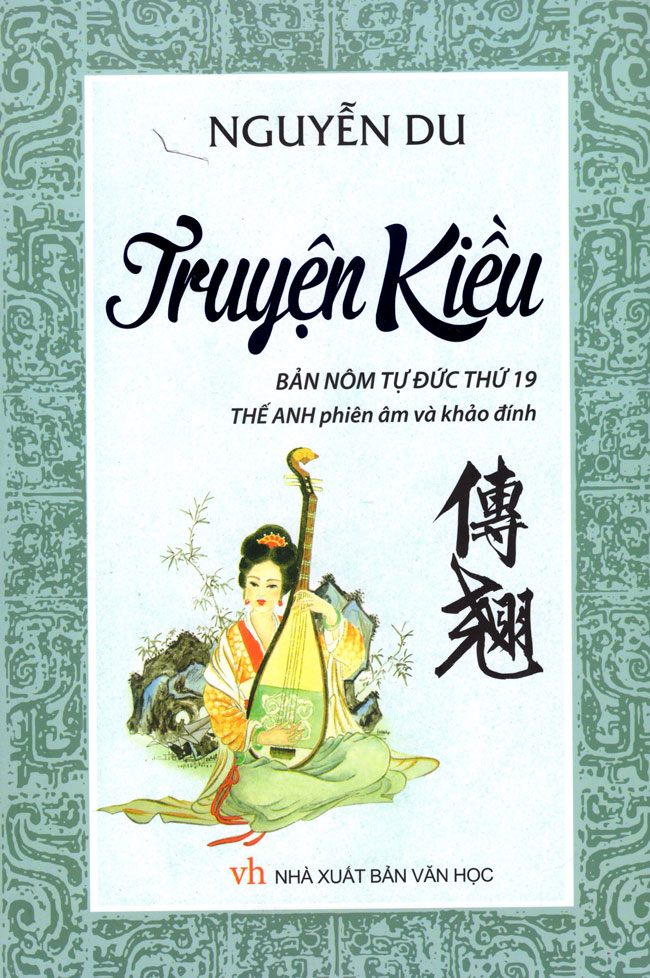 5 kỉ lục thế giới
7 kỉ lục Việt Nam
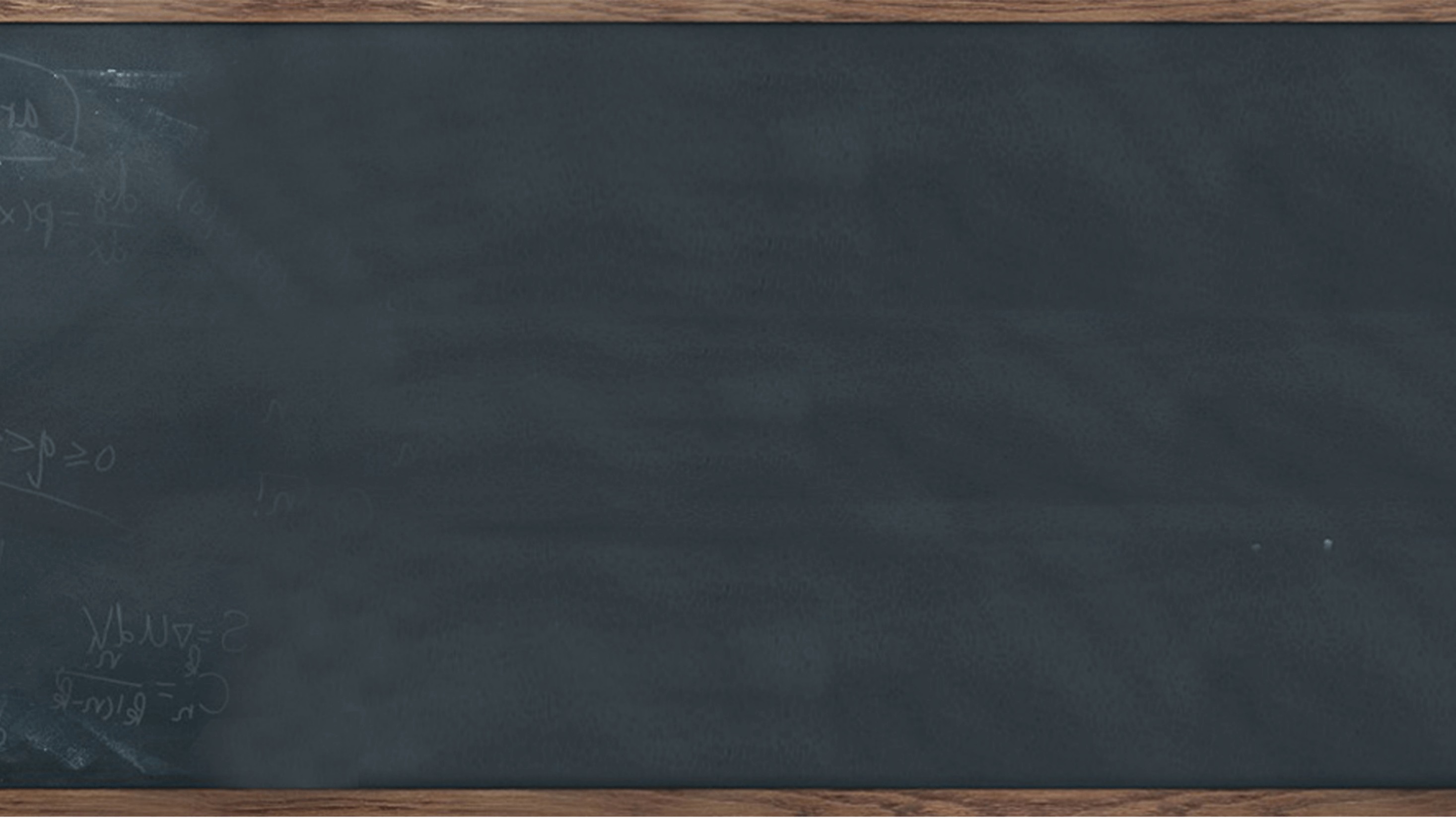 Truyện Kiều - 5 kỉ lục thế giới
Là cuốn sách duy nhất trên thế giới ...
Có được hiện tượng chắp nhặt những câu thơ ở các chỗ khác nhau để thành nhiều bài thơ mới
Có nhiều bản dịch nhất ra cùng một ngoại ngữ
Có nhiều người viết về phần tiếp theo nhất
Người đọc có thể đọc ngược từ cuối lên đầu
Tạo ra quanh nó cả 1 loạt những loại hình văn hóa
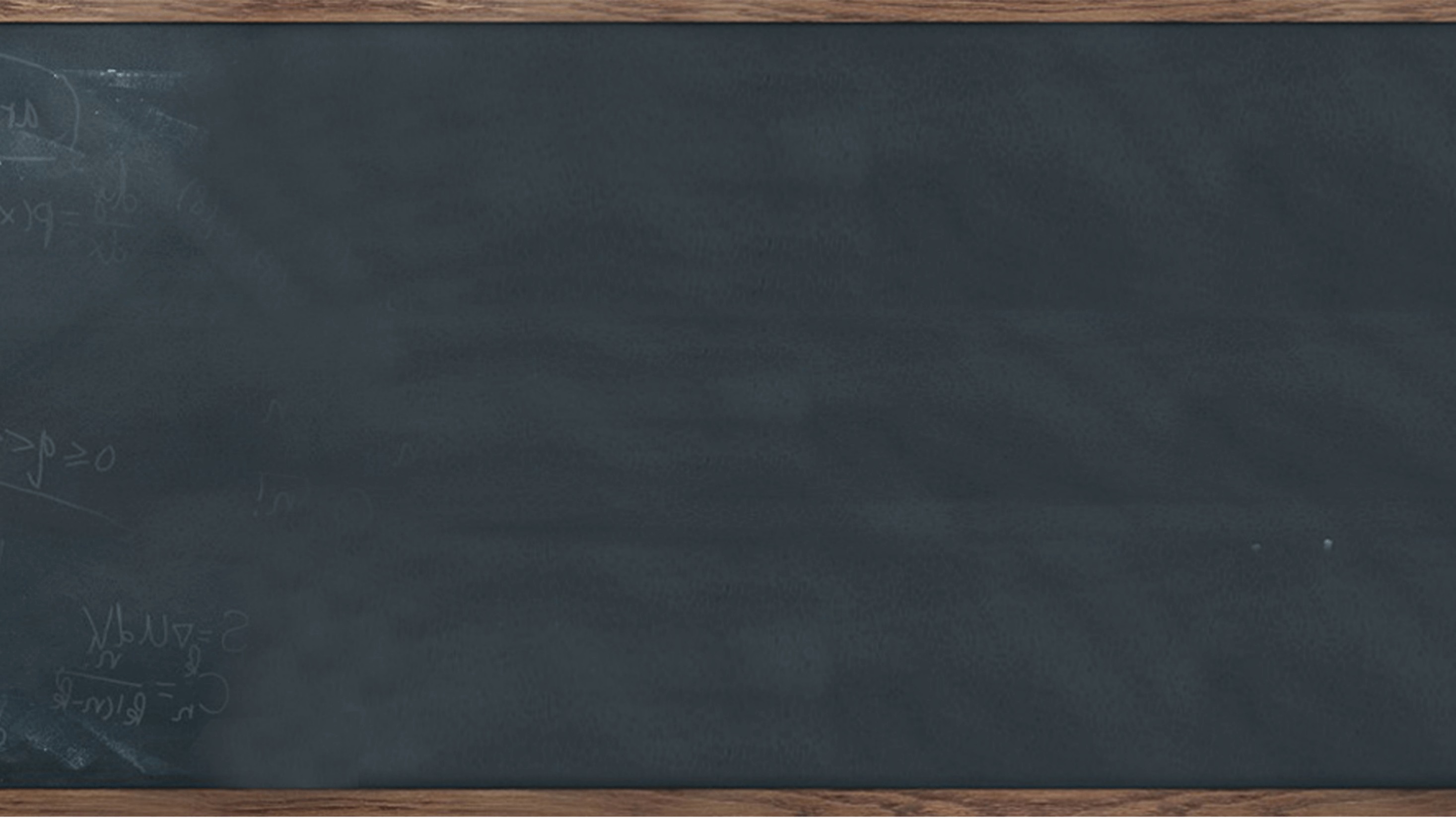 Truyện Kiều - 7 kỉ lục Việt Nam
Nhiều giai thoại nhất
Đưa 1 nhà thơ lên hàng danh  nhân văn hóa thế giới
Có hàng nghìn cuốn sách đề cập đến
Không viết ra để bói mà người dân vẫn dùng để bói
Có được hiện tượng vịnh Kiều thành hàng ngàn bài thơ vịnh
Bộ phim đầu tiên của VN ra đời năm 1924 tại HN mang tên Kim Vân Kiều
Là cuốn sách được viết và đóng thành Truyện Kiều độc bản bằng chữ quốc ngữ nặng nhất ở VN do nhà thư pháp Nguyễn Đình thực hiện, nặng 50kg, trên khổ giấy 1m x 1,6m; hiện trưng bày tại Khu di tích Nguyễn Du huyện Nghi xuân, Hà Tĩnh
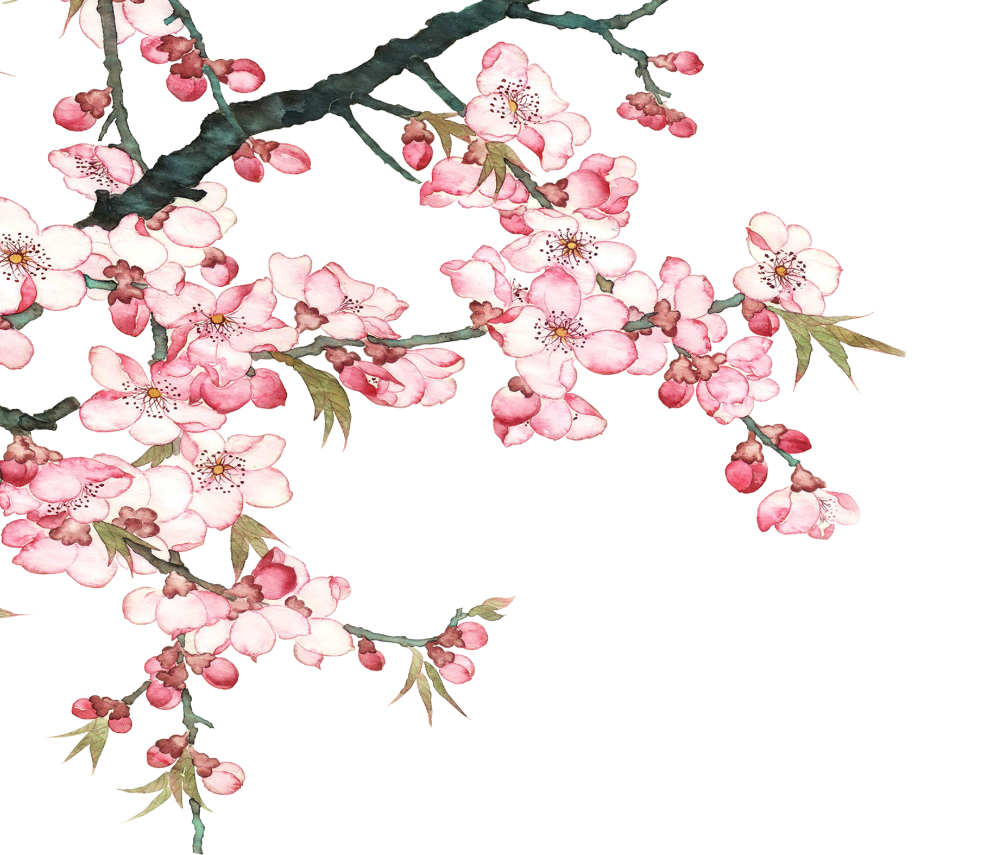 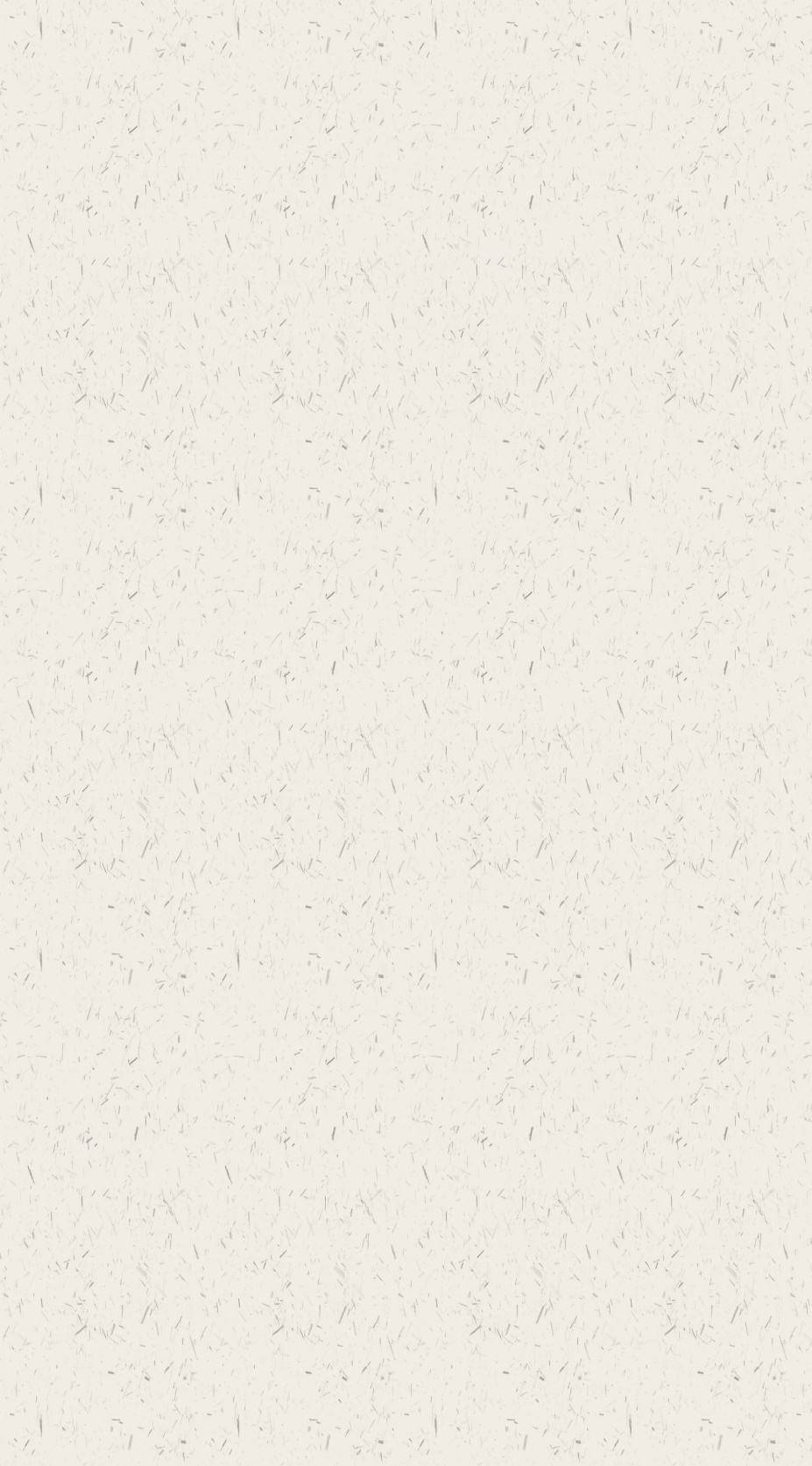 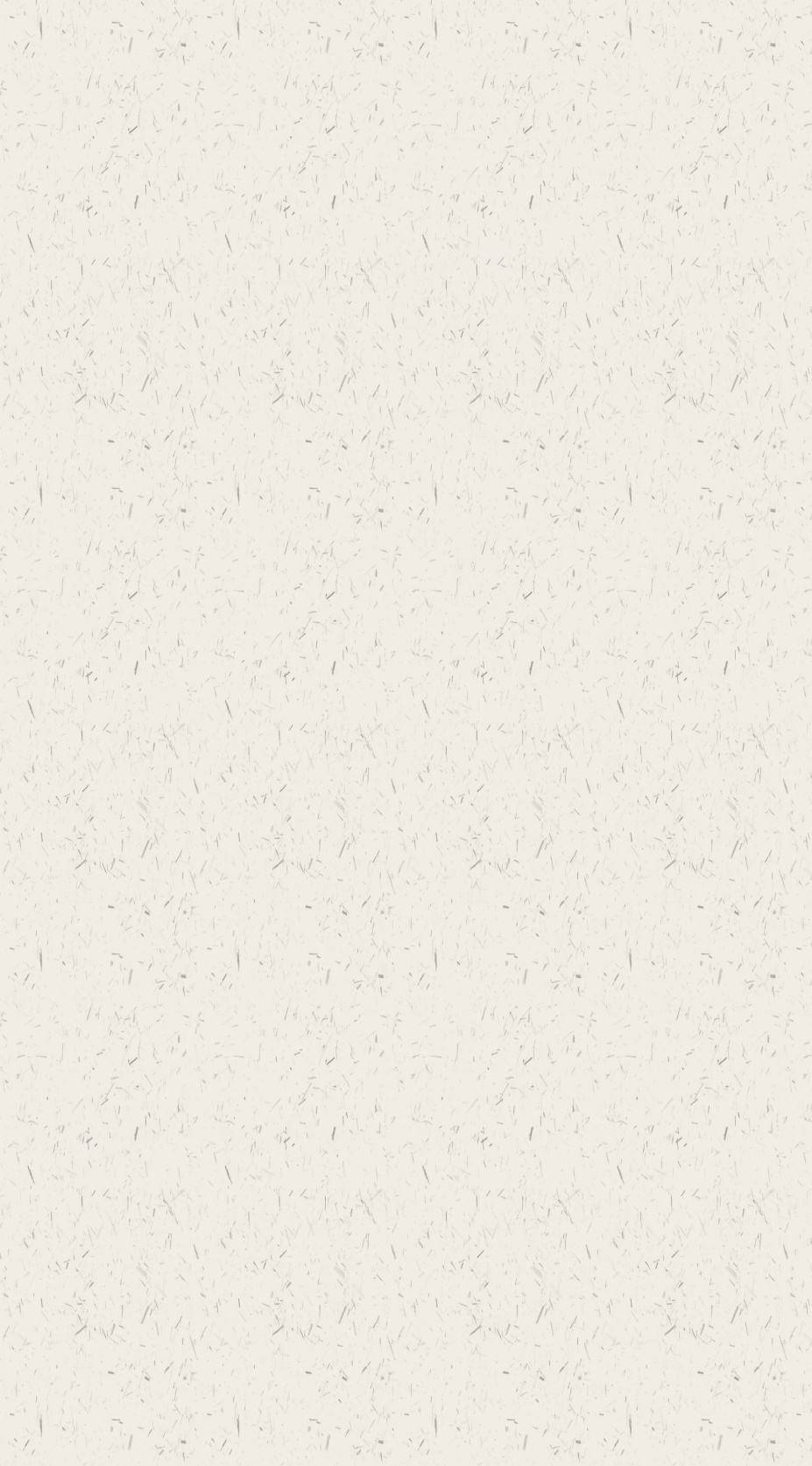 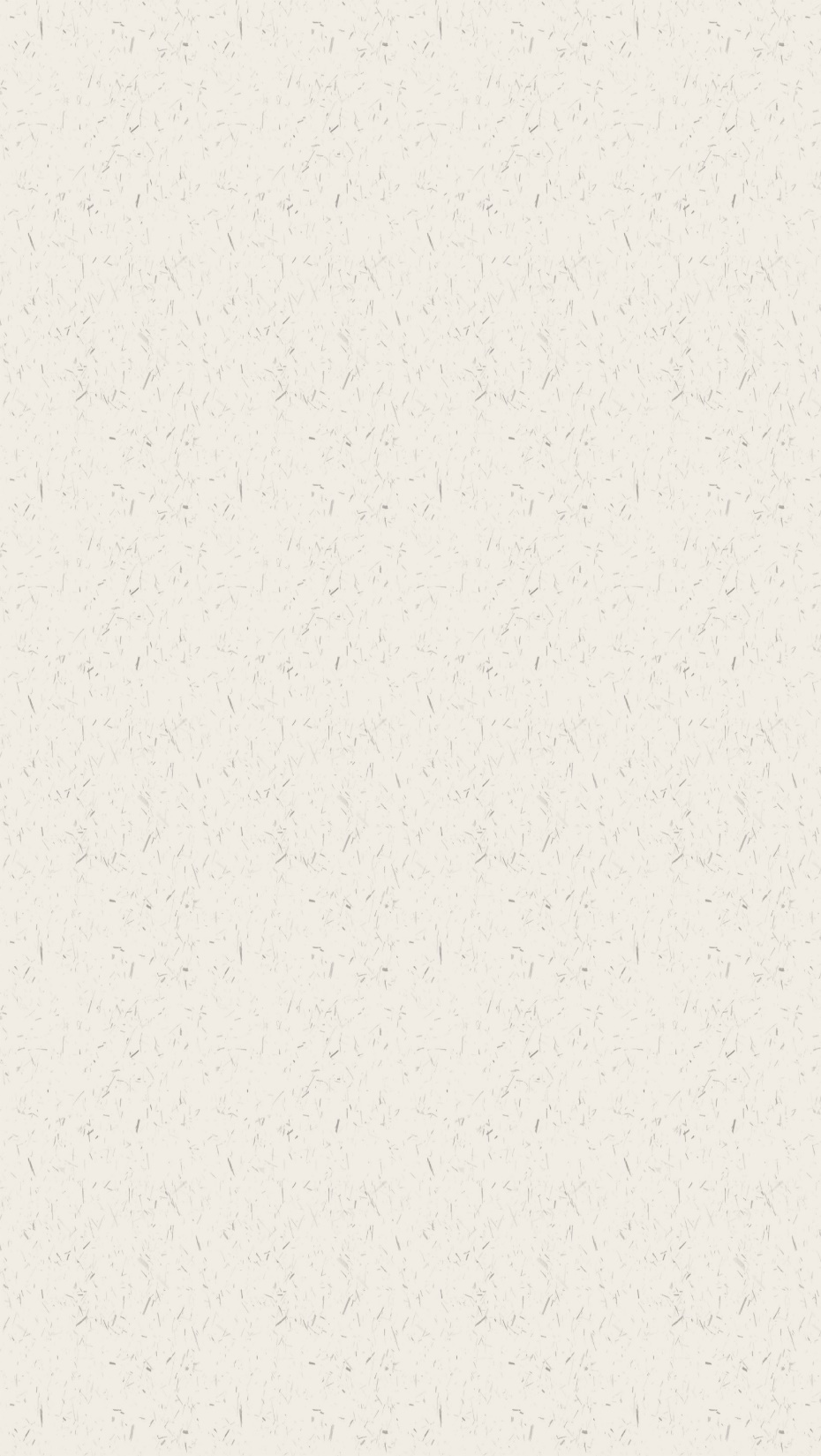 Chủ đề 10:YẾU TỐ MIÊU TẢ TRONG VĂN BẢN TỰ SỰ
Nội dung 1: TRUYỆN KIỀU CỦA NGUYỄN DU
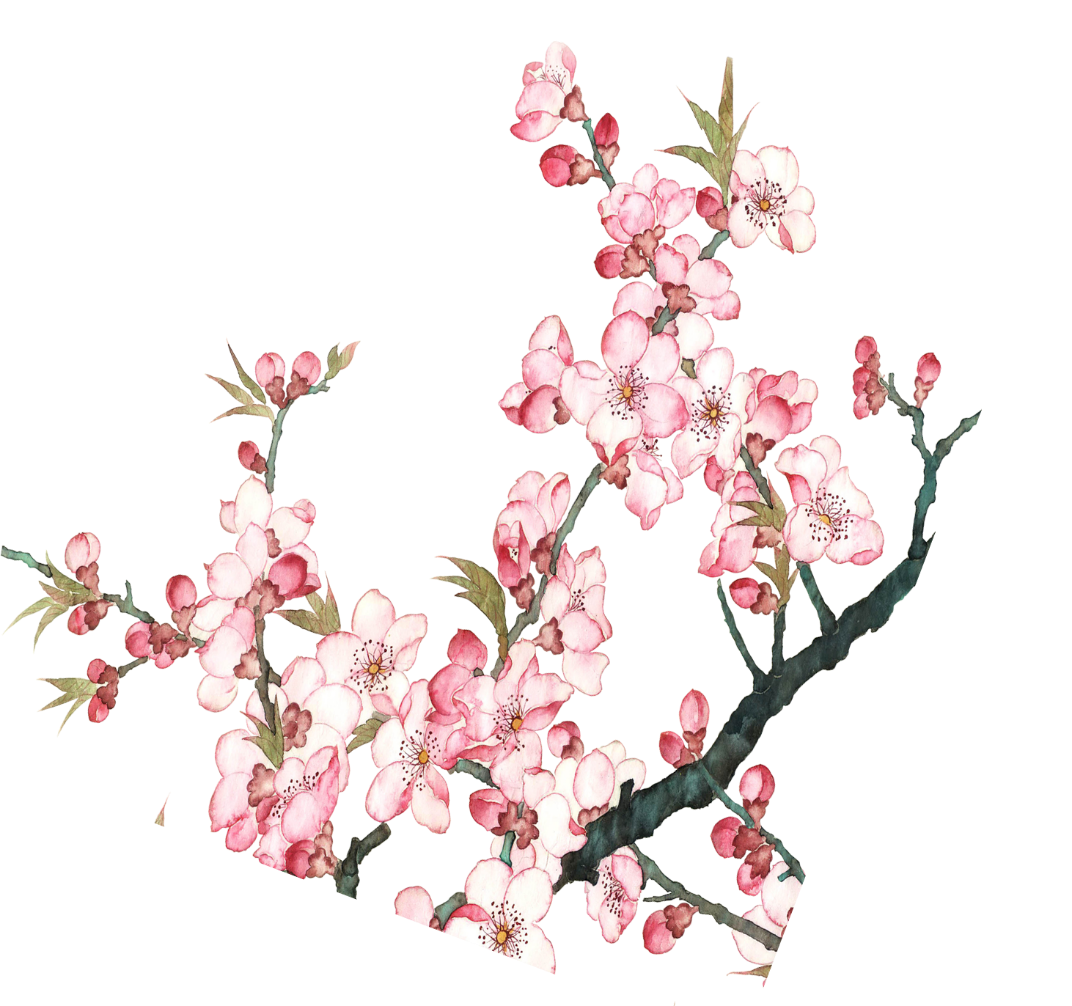 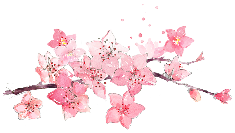 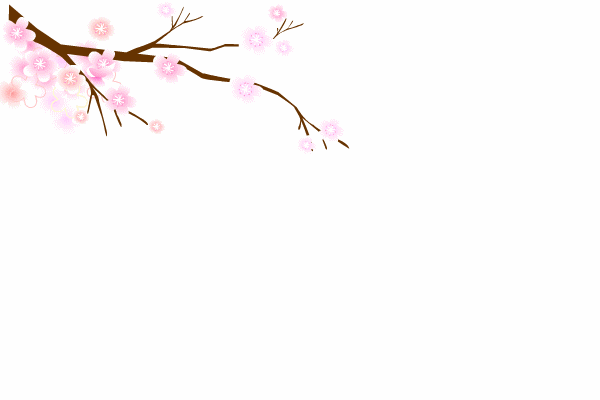 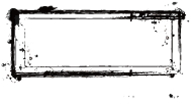 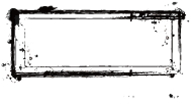 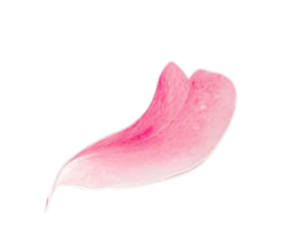 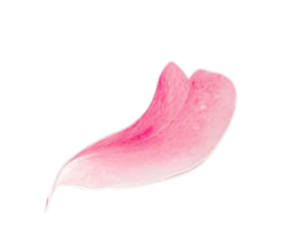 I. Nguyễn Du
II. Truyện Kiều
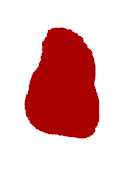 目录
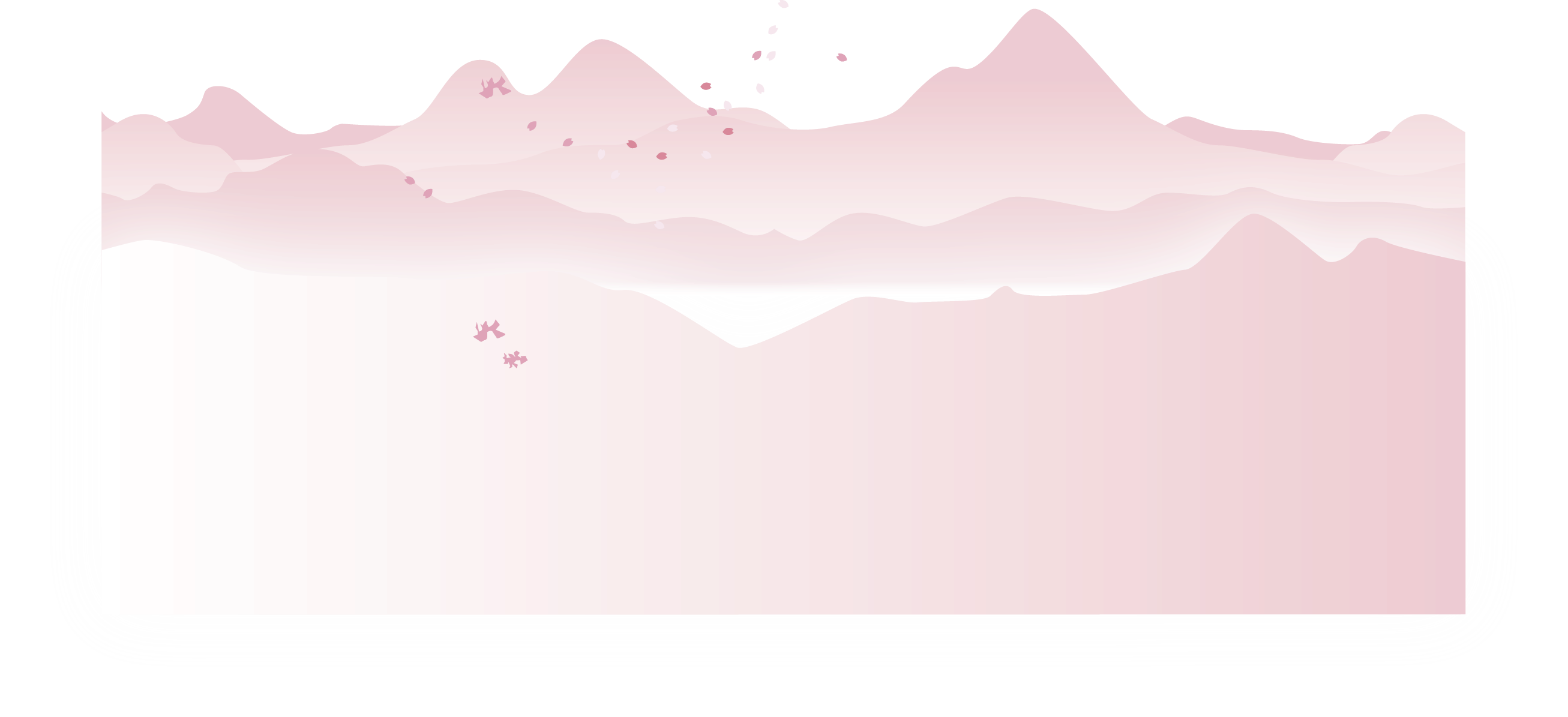 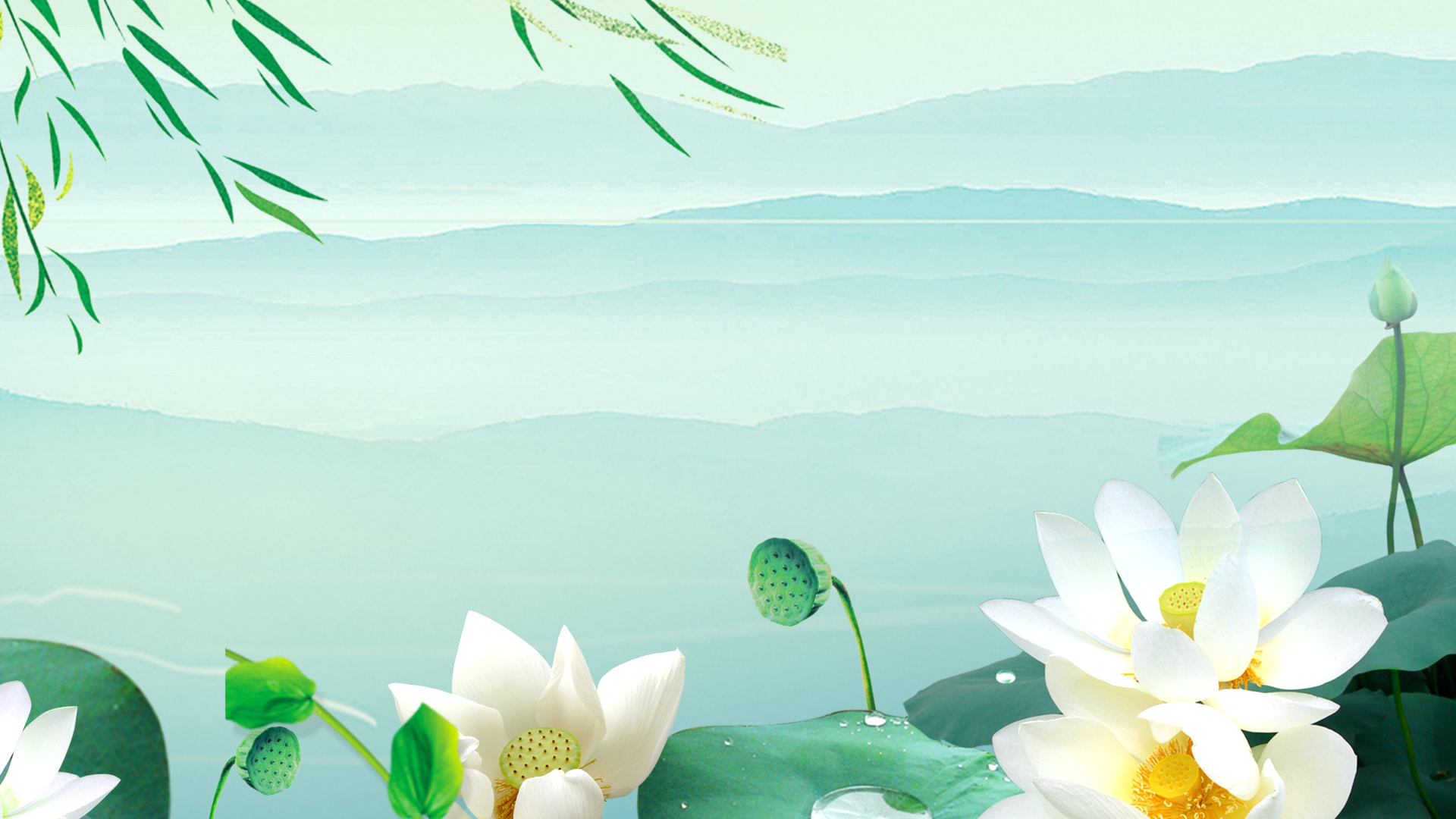 Phần 1: Tác giả
- Nguyễn Du-
Mời HS lên trình bày “Hồ sơ người nổi tiếng” về tác giả Nguyễn Du theo những gợi ý
Xuất thân
- Quê: Làng Tiên Điền-Nghi Xuân-Hà Tĩnh
- Gia đình: Đại quý tộc, cha làm quan, mẹ có tài hát xướng
NGUYỄN DU
(Tên chữ  Tố Như – hiệu Thanh Hiên)
Sự nghiệp sáng tác
+ Chữ Hán: Thanh Hiên thi tập, Nam Trung tạp ngâm, Bắc hành tạp lục
+ Chữ Nôm: Văn chiêu hồn, Truyện Kiều
Thời đại
Sống vào nửa cuối thế kỉ XVIII – nửa đầu thế kỉ XIX: Thời đại lịch sử xã hội có nhiều biến động
Cuộc đời
+ Mồ côi cha mẹ từ nhỏ, sống lang thang, vất vả, long đong
+ Làm quan bất đắc chí cho triều Nguyễn tại Gia Long
+ Mất tại Huế
Con người
+ Am hiểu sâu rộng
+ Trải nghiệm sống phong phú
+ Có trái tim nhân đạo cao cả
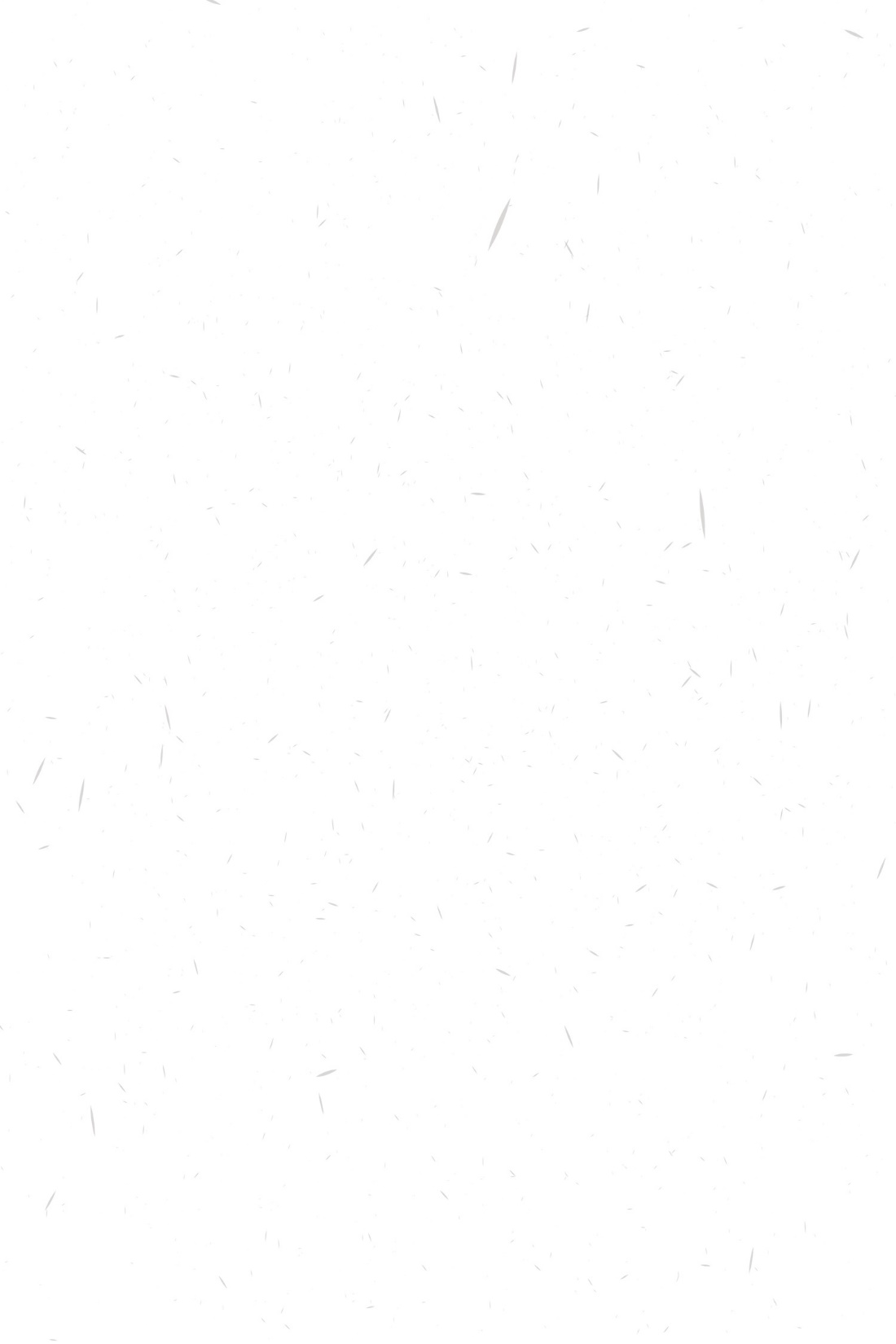 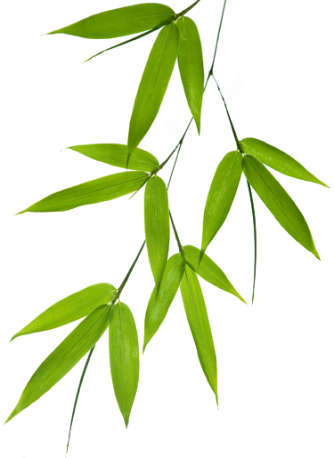 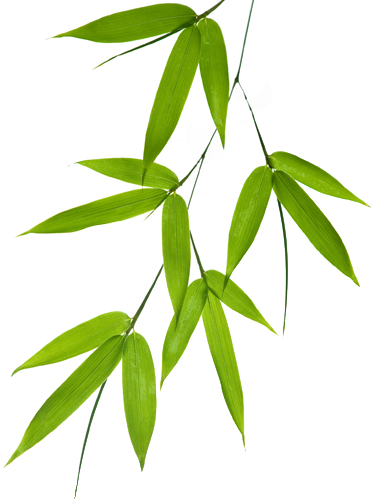 Tiểu sử
Quê hương và gia đình
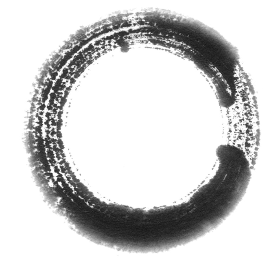 01
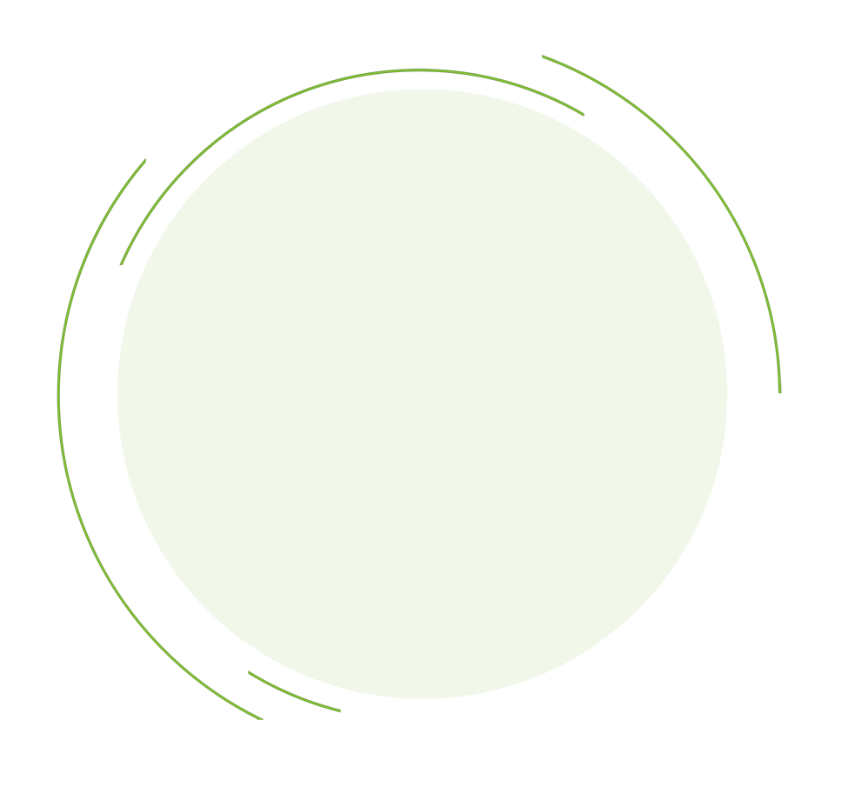 版权声明

感谢您下载包图网平台上提供的PPT作品，为了您和包图网以及原创作者的利益，请勿复制、传播、销售，否则将承担法律责任！包图网将对作品进行维权，按照传播下载次数进行十倍的索取赔偿！

1.在包图网出售的PPT模板是免版税类（RF：Royalty-Free）正版受《中国人民共和国著作法》和《世界版权公约》的保护，作品的所有权、版权和著作权归包图网所有，您下载的是PPT模板素材的使用权。
2.不得将包图网的PPT模板、PPT素材，本身用于再出售，或者出租、出借、转让、分销、发布或者作为礼物供他人使用，不得转授权、出卖、转让本协议或者本协议中的权利。
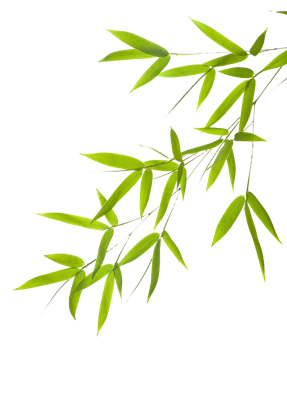 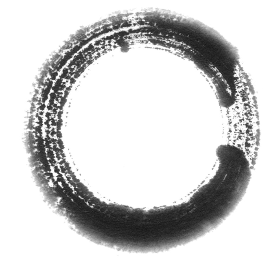 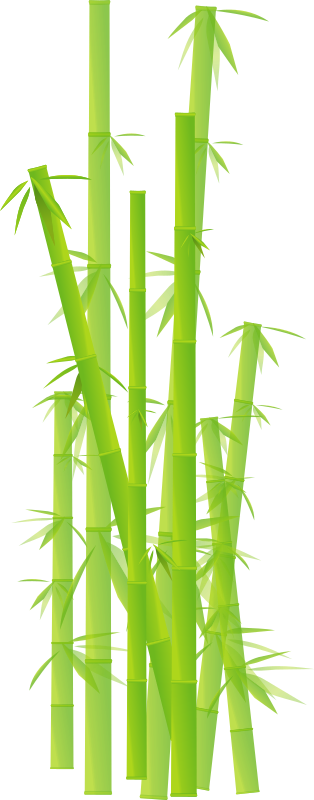 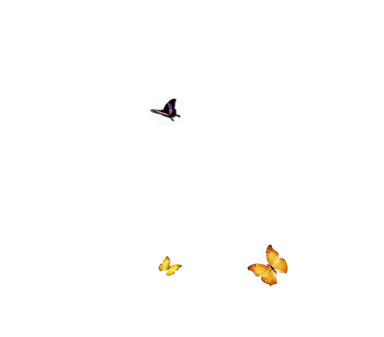 Bản thân
02
I. CUỘC ĐỜI
Những yếu tố kết tinh nên thiên tài văn học Nguyễn Du
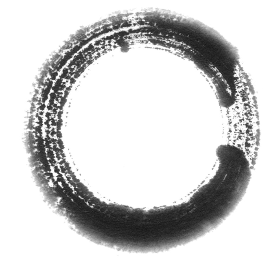 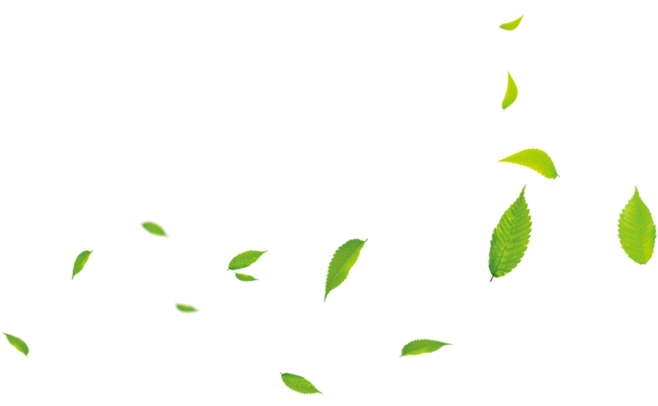 03
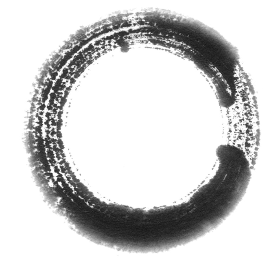 04
更多精品PPT模板：http://ibaotu.com/ppt/
点击进入
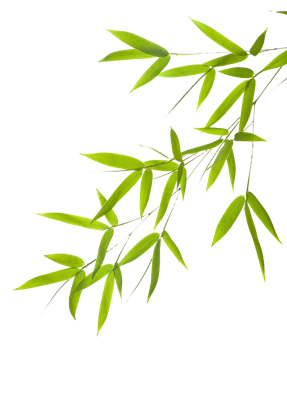 I. CUỘC ĐỜI
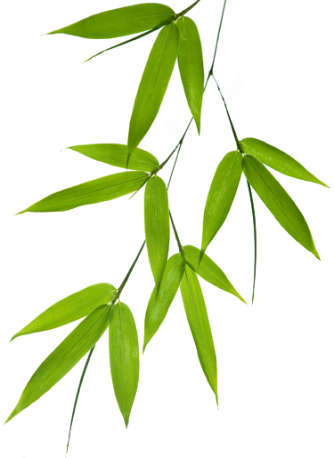 1. Tiểu sử
Nguyễn Du (1765 – 1820) tên chữ là Tố Như, hiệu là Thanh Hiên.
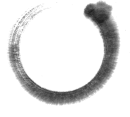 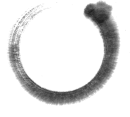 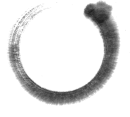 一
二
三
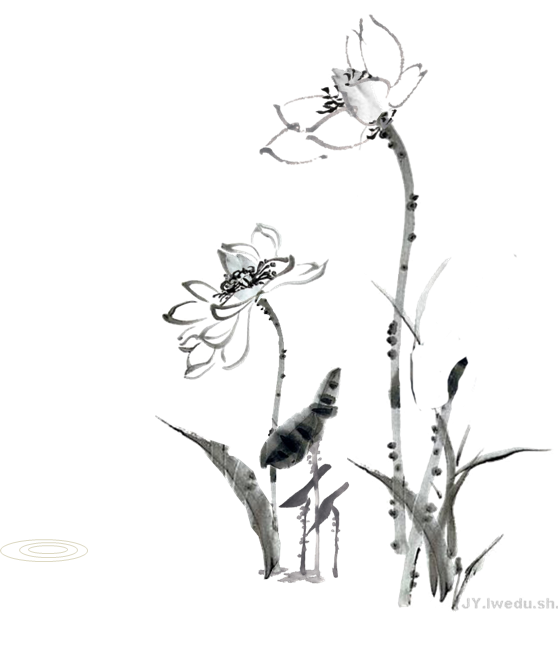 Quê ở làng Tiên Điền, Nghi Xuân, Hà Tĩnh.
Sinh ra và trưởng thành trong gia đình  đại quý tộc có truyền thống khoa bảng và sáng tạo nghệ thuật
2. Quê hương và gia đình
Quê cha
HÀ TĨNH
Quê vợ
THÁI BÌNH
Nơi sinh ra và lớn lên
THĂNG LONG
Quê mẹ
BẮC NINH
Nhiều truyền thống văn hóa. Được tiếp xúc và thấu hiểu về cuộc đời của nhân dân lao động
Mảnh đất “địa linh sinh nhân kiệt” 
 Mảnh đất với những người cần cù, chăm chỉ 
 Tài giỏi, giản dị, mộc mạc
Cái nôi văn hoá văn học dân gian 
 Hiểu biết sâu sắc về văn hoá văn học dân tộc. Giọng thơ ngọt ngào, tha thiết
Cái nôi văn hoá văn học dân gian 
 Hiểu biết sâu sắc về văn hoá văn học dân tộc. Giọng thơ ngọt ngào, tha thiết
=> Nguyễn Du may mắn được tiếp nhận truyền thống văn hóa
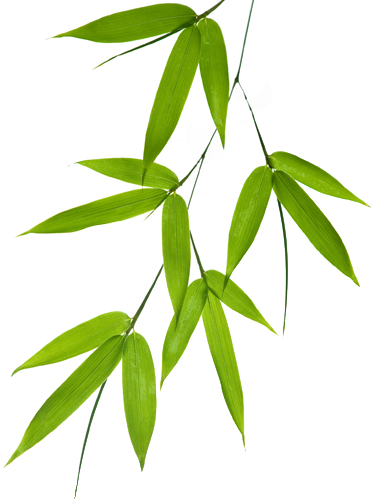 Thời thơ ấu và thanh niên (1765 – 1789)
3. Bản thân
Sống sung túc, hào hoa ở kinh thành Thăng Long trong gia đình quyền quý.
=>Là điều kiện để có những hiểu biết về cuộc sống ông phong lưu, hào hoa của giới quý tộc phong kiến
=> Đem lại cho Nguyễn Du vốn sống thực tế gần gũi với quần chúng, học tập ngôn ngữ dân tộc và thôi thúc ông suy ngẫm về cuộc đời con người.
Sống cuộc đời nghèo khổ, phong trần, gió bụi
Mười năm gió bụi(1789 – 1802)
Giữ nhiều chức vụ cao, được đi nhiều nơi, được cử làm chánh sứ sang Trung Quốc.
Mất tại Huế năm 1820.
Từ khi ra làm quan triều Nguyễn
 (1802 – 1820)
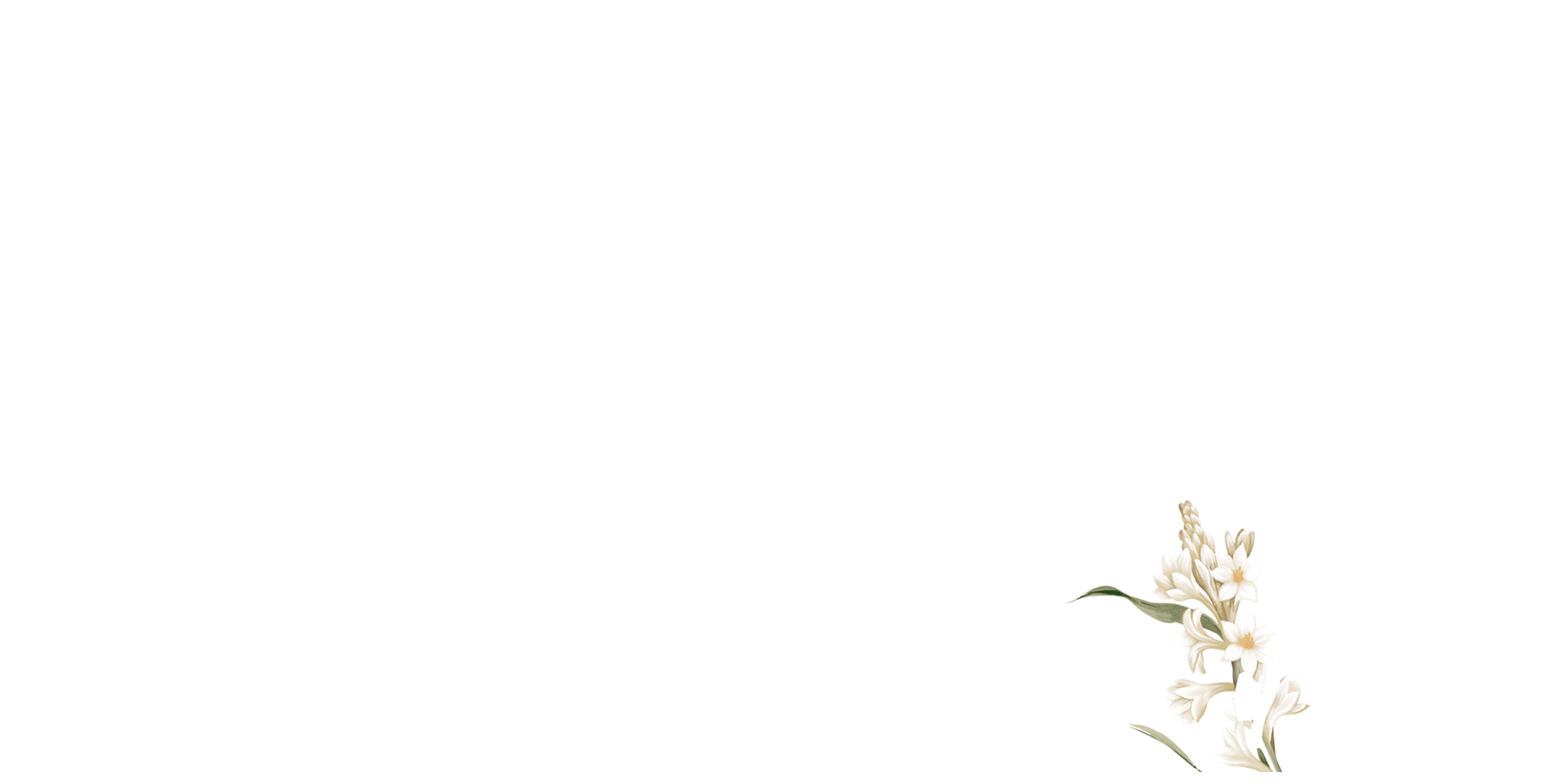 => Giúp ông mở mang, nâng tầm khái quát về xã hội, con người
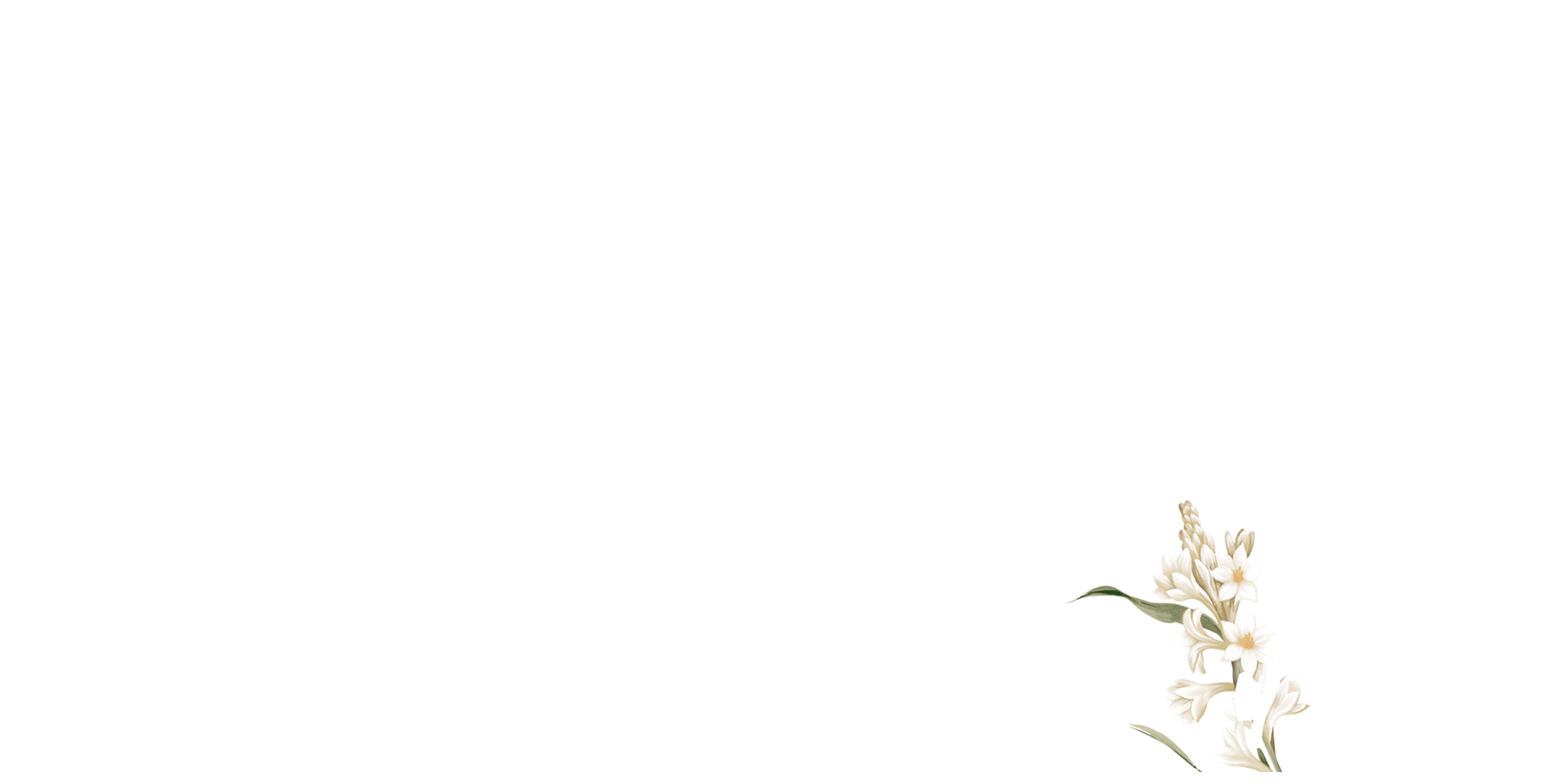 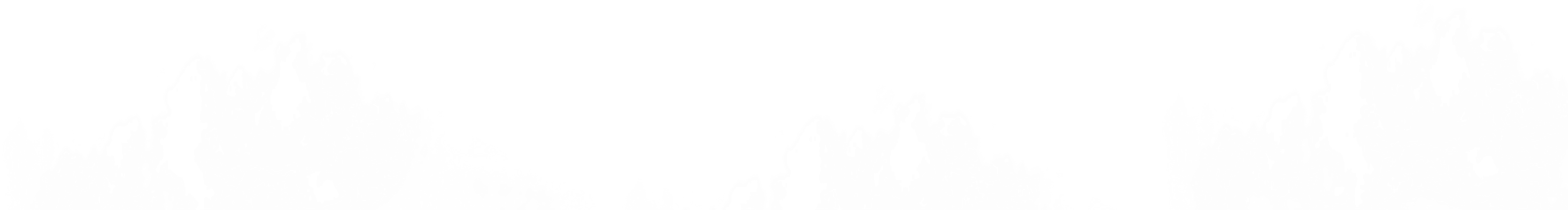  Cuộc đời Nguyễn Du  trải qua nhiều biến cố thăng trầm nhưng chính hoàn cảnh ấy tạo cho ông vốn sống phong phú, tâm hồn sâu sắc.
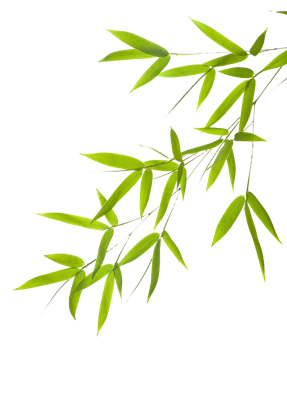 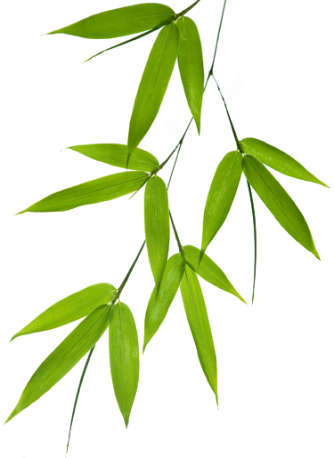 4. Những yếu tố kết tinh nên thiên tài văn học Nguyễn Du
- Cuối thế kỷ XVIII – đầu thế kỷ XIX -> thay đổi triều đại.
=>Một thời đại bão táp của lịch sử, những cuộc chiến tranh kéo dài triền miên giữa các tập đoàn phong kiến đã làm cho cuộc sống xã hội trở nên điêu đứng, số phận con người bị chà đạp thê thảm.
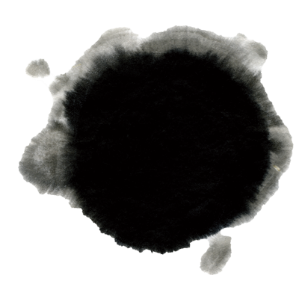 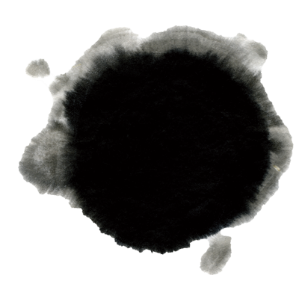 Cuộc đời gió bụi, phiêu bạc trong loạn lạc chính là yếu tố quan trọng để ông có vốn sống và tư tưởng làm nên tác phẩm đỉnh cao văn học “Truyện Kiều”.
a, Thời đại
b, Bản thân
- Quê hương núi Hồng sông Lam cùng với truyền thống khoa bảng lớn cũng là yếu tố quan trọng làm nên thiên tài Nguyễn Du.
=> Tiếp nhận văn hóa nhiều vùng miền tạo tiền đề cho sự tổng hợp tài năng nghệ thuật.
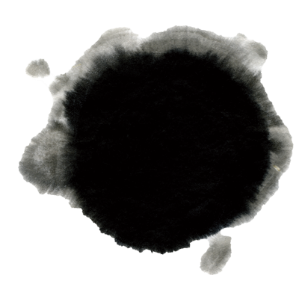 c, Gia đình và quê hương
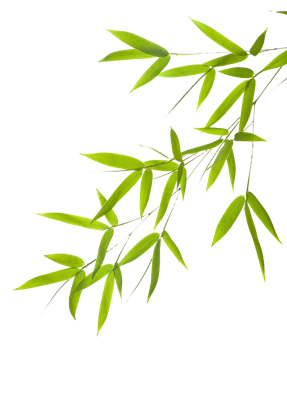 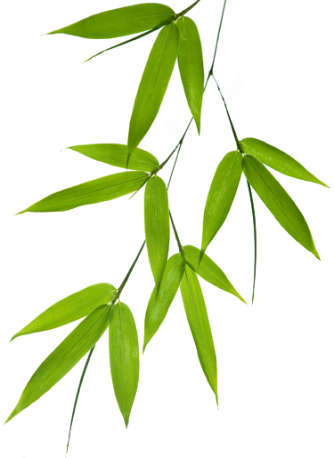 II. Sự nghiệp sáng tác
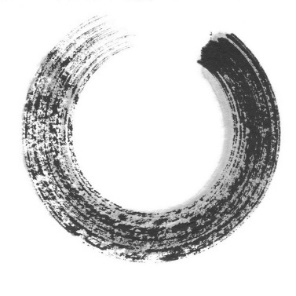 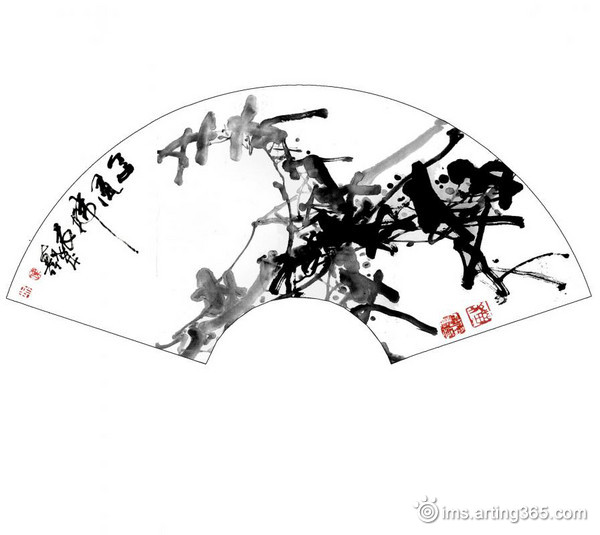 1
Các sáng tác chính
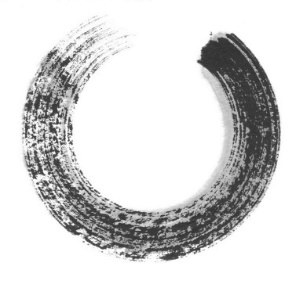 Một vài đặc điểm về nội dung và nghệ thuật của thơ văn Nguyễn Du.
2
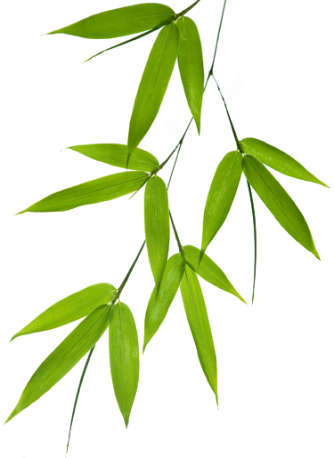 II. Sự nghiệp sáng tác
1. Các sáng tác chính
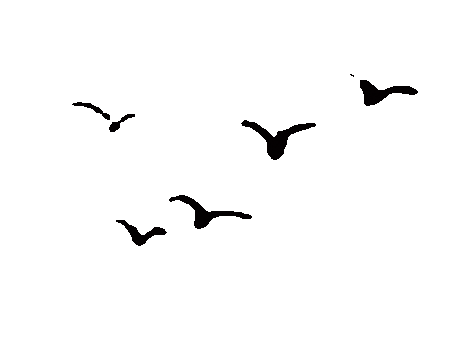 b. Sáng tác bằng chữ Nôm
a. Sáng tác bằng chữ Hán.
- “Văn chiêu hồn”
 (Văn tế thập đại chúng sinh)
- Truyện Kiều
- Thanh Hiên Thi Tập
- Nam Trung tạp ngâm
- Bắc Hành tạp lục
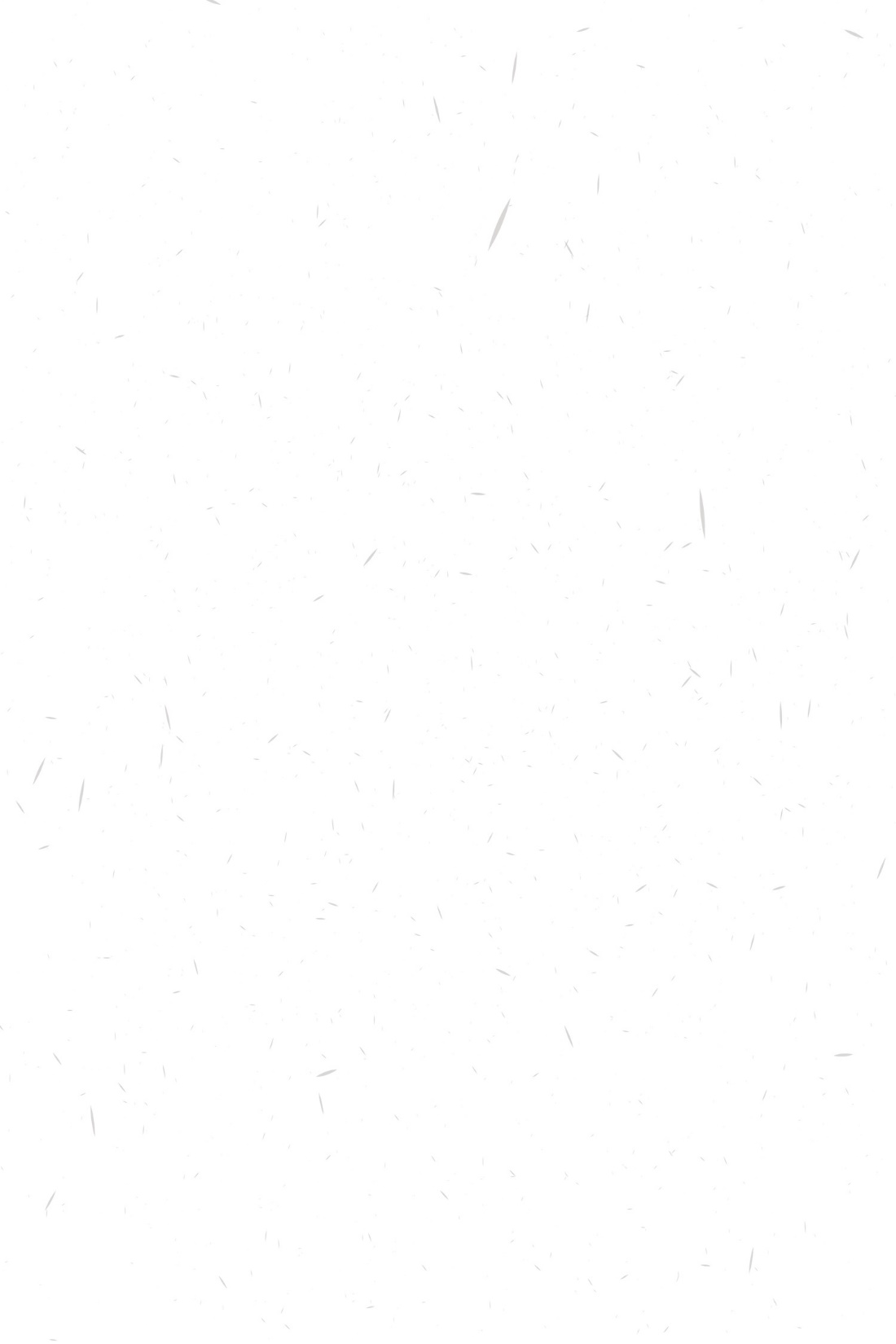 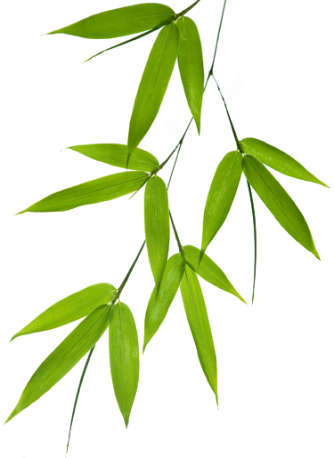 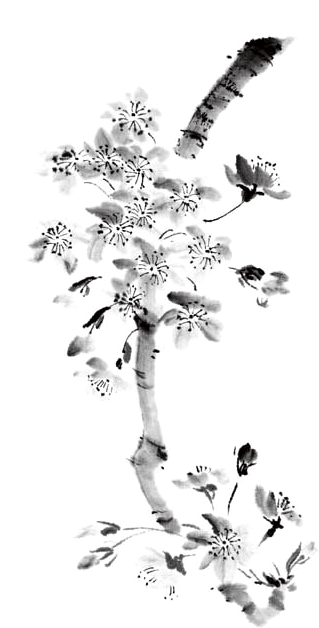 2. Một vài đặc điểm về nội dung và nghệ thuật của thơ văn Nguyễn Du.
a, Đặc sắc về nội dung
更多精品PPT模板：http://ibaotu.com/ppt/
点击进入
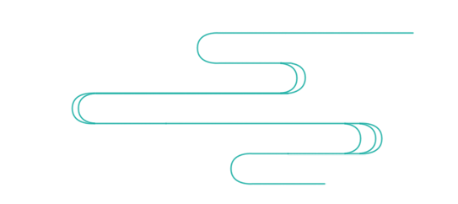 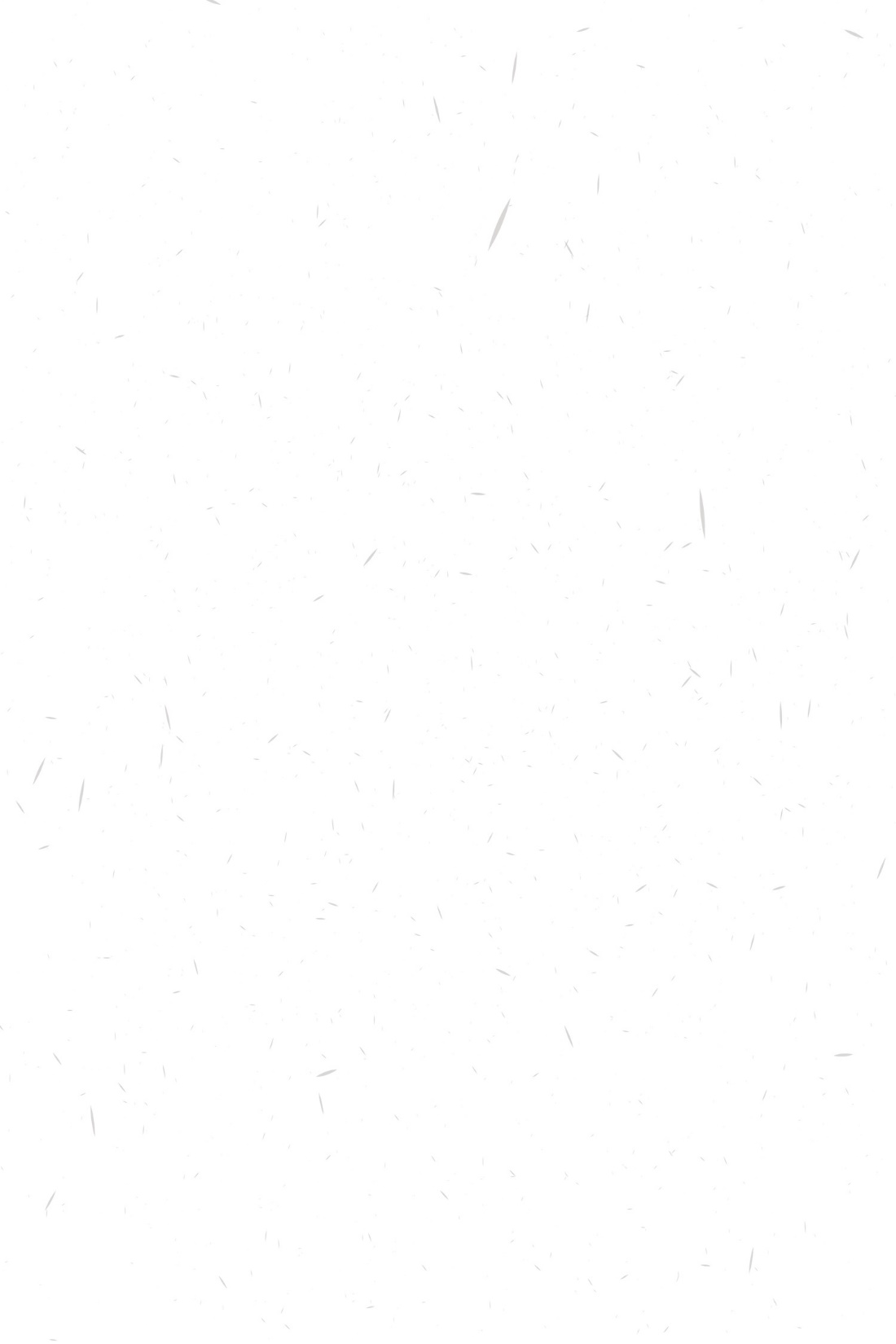 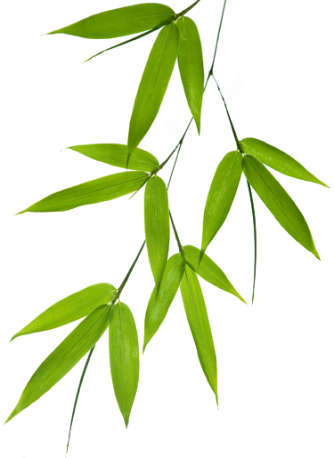 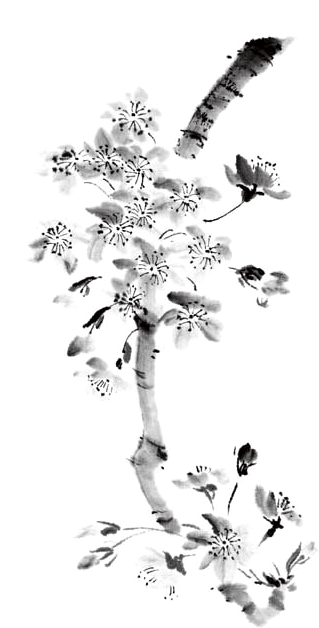 b, Đặc điểm về nghệ thuật
版权声明

感谢您下载包图网平台上提供的PPT作品，为了您和包图网以及原创作者的利益，请勿复制、传播、销售，否则将承担法律责任！包图网将对作品进行维权，按照传播下载次数进行十倍的索取赔偿！

1.在包图网出售的PPT模板是免版税类（RF：Royalty-Free）正版受《中国人民共和国著作法》和《世界版权公约》的保护，作品的所有权、版权和著作权归包图网所有，您下载的是PPT模板素材的使用权。
2.不得将包图网的PPT模板、PPT素材，本身用于再出售，或者出租、出借、转让、分销、发布或者作为礼物供他人使用，不得转授权、出卖、转让本协议或者本协议中的权利。
更多精品PPT模板：http://ibaotu.com/ppt/
点击进入
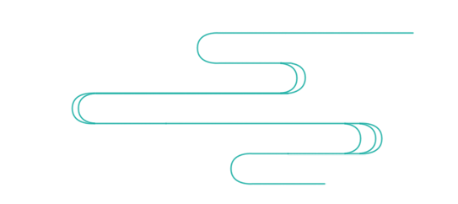 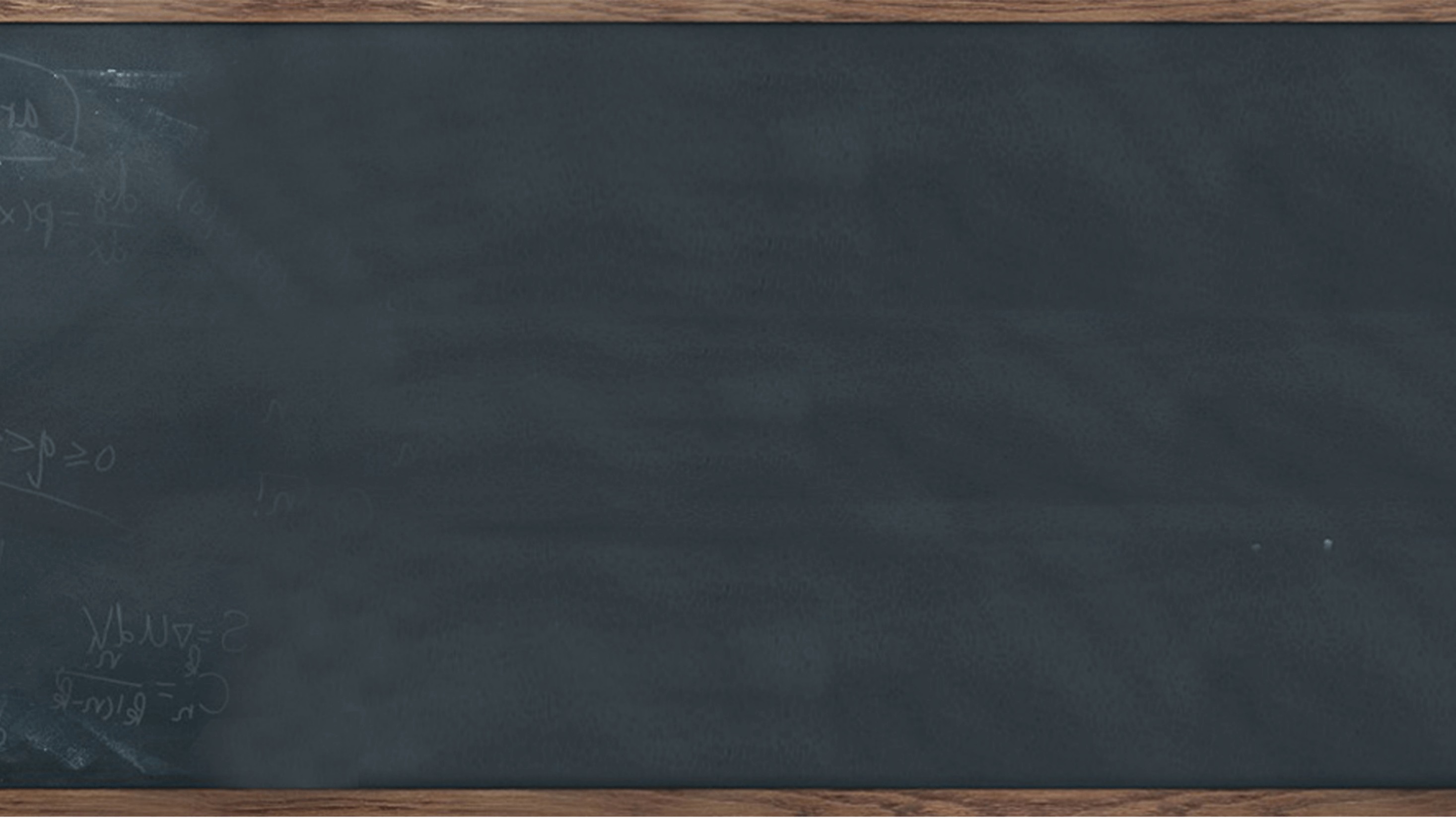 NGUYỄN DU

“Đại thi hào dân tộc và Danh nhân văn hóa thế giới.”
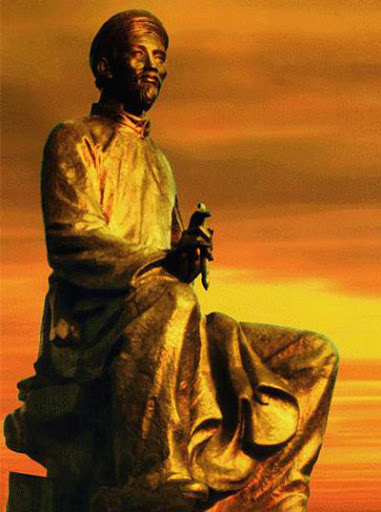 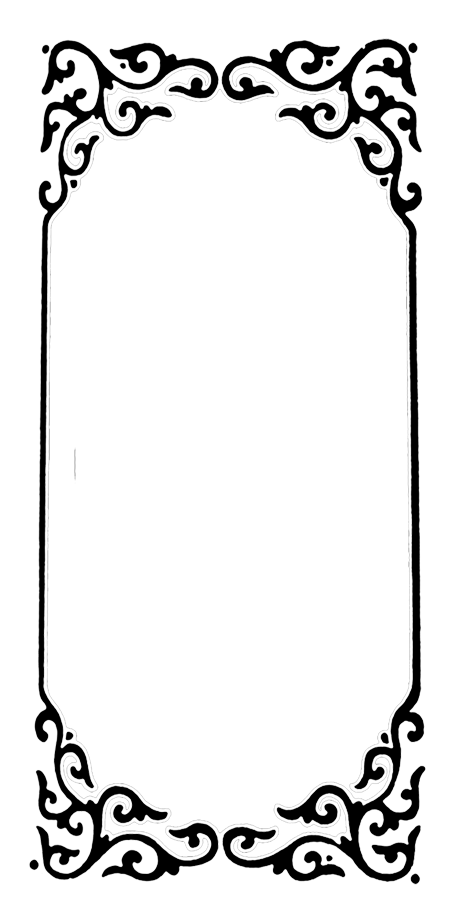 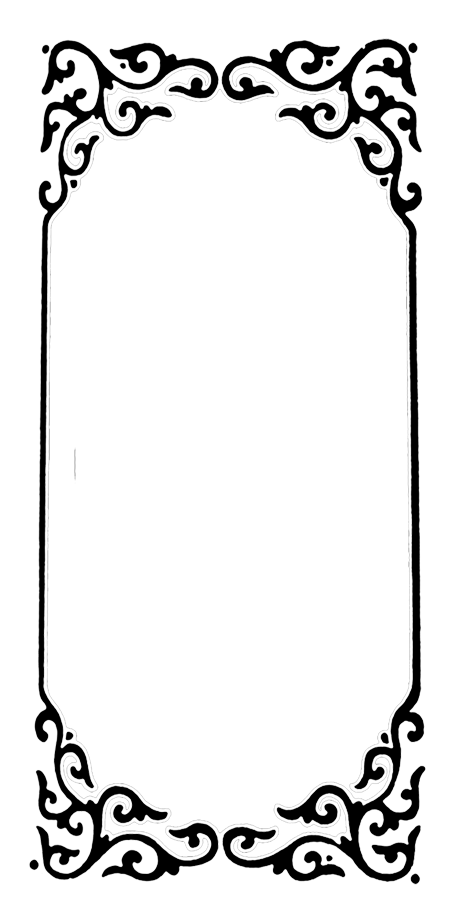 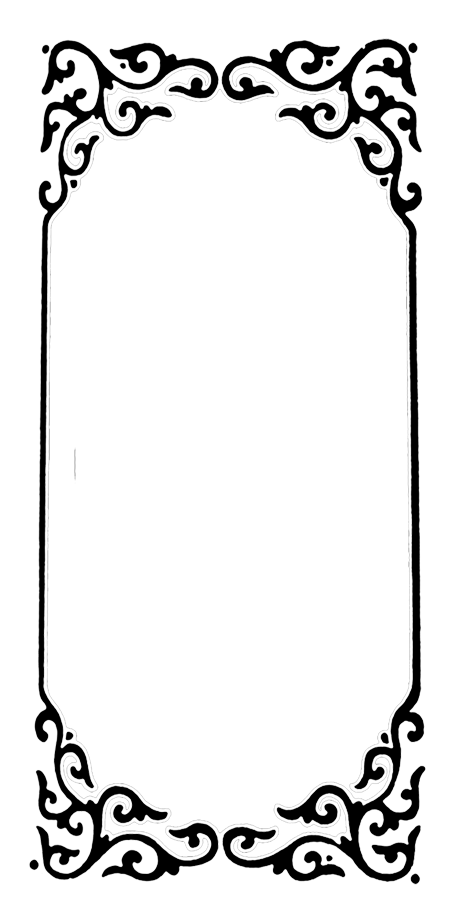 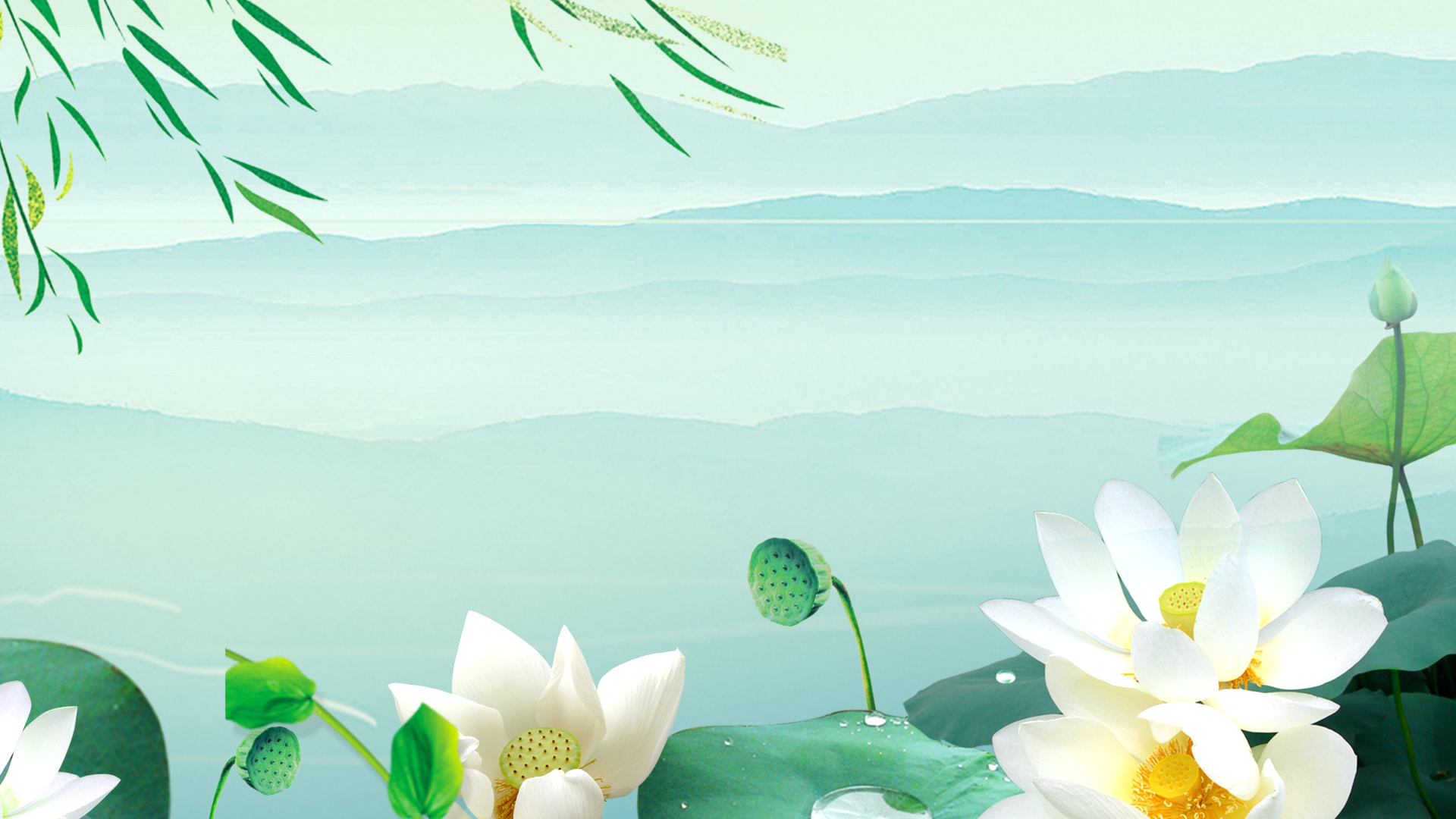 Phần 2: Tác phẩm “Truyện Kiều”
1. Nguồn gốc, xuất xứ
2. Cốt truyện
3. Giá trị nội dung và giá trị nghệ thuật
Mời HS lên trình bày “Hồ sơ tác phẩm nổi tiếng” về tác phẩm “Truyện Kiều” theo những gợi ý
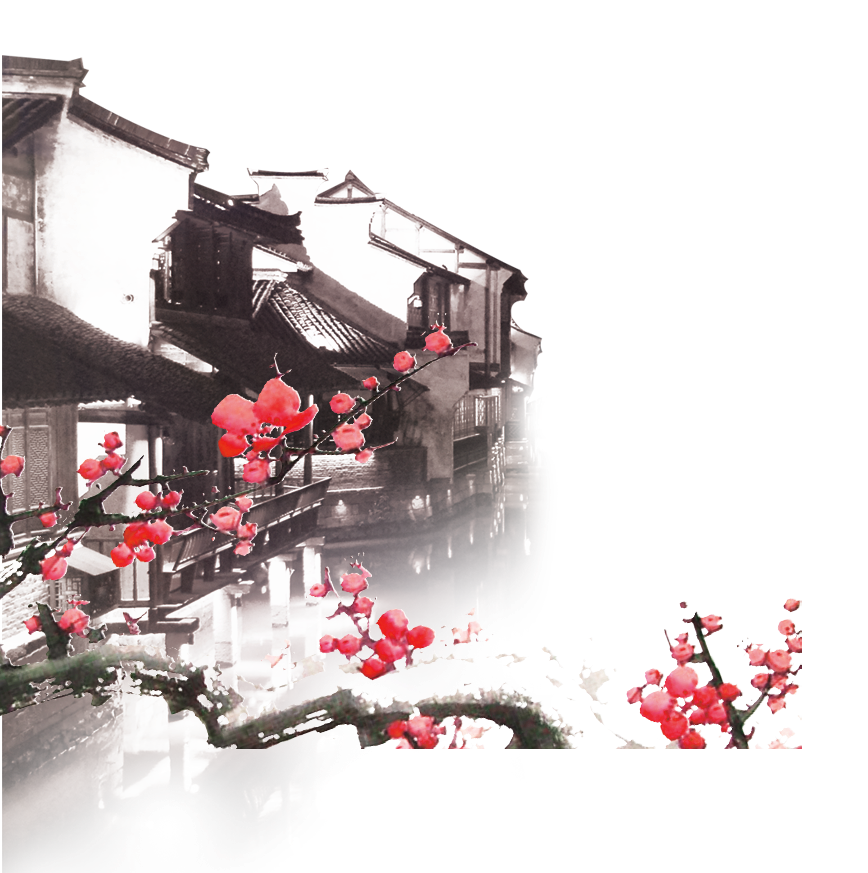 1.Thể loại
Truyện thơ Nôm
Gồm 3254 câu thơ lục bát
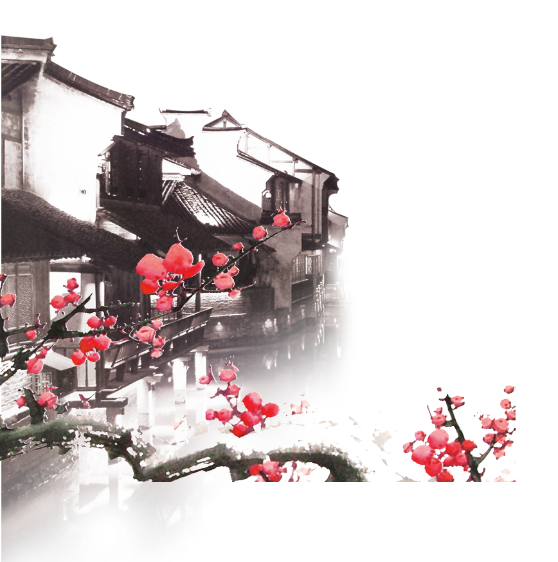 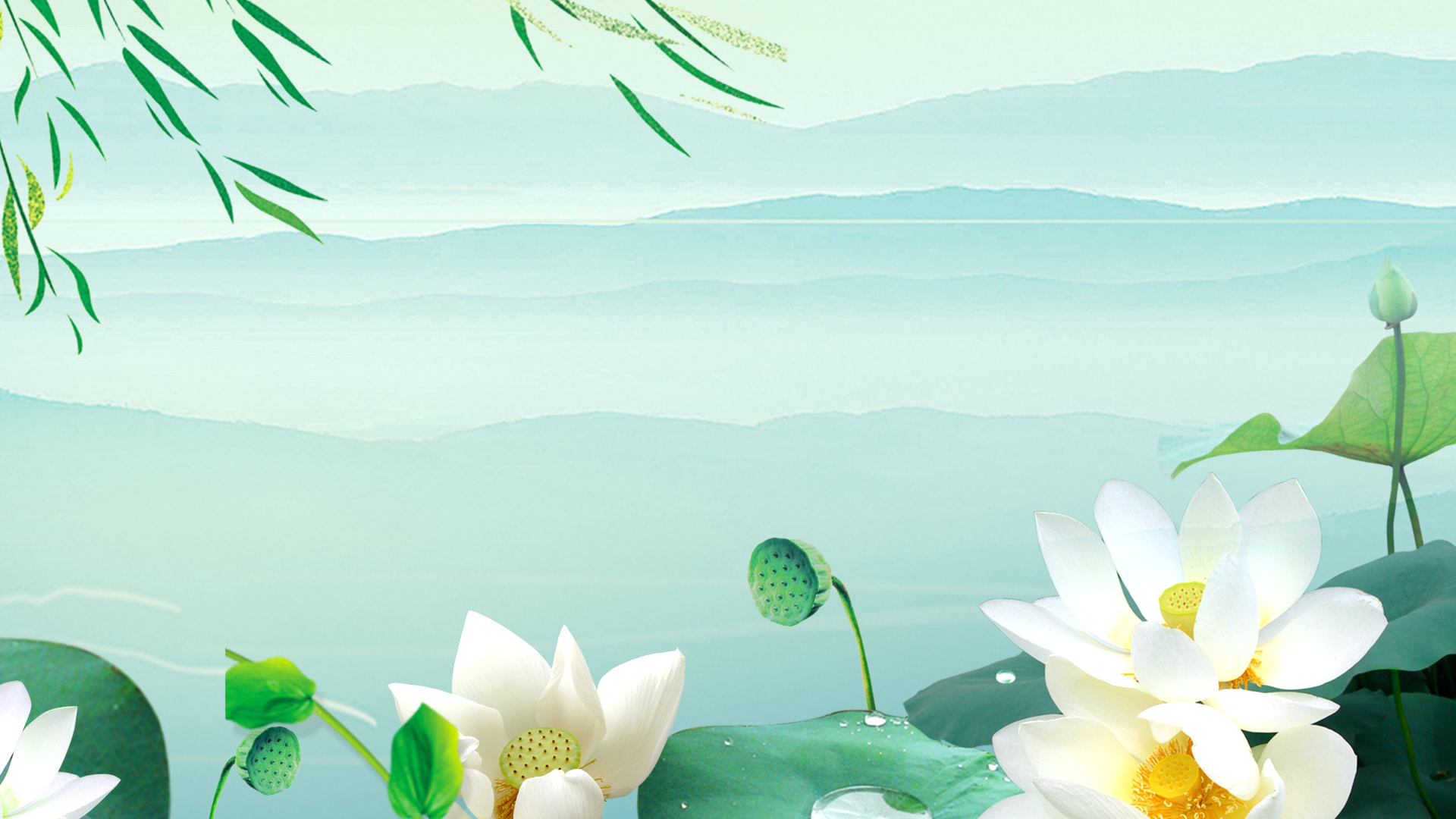 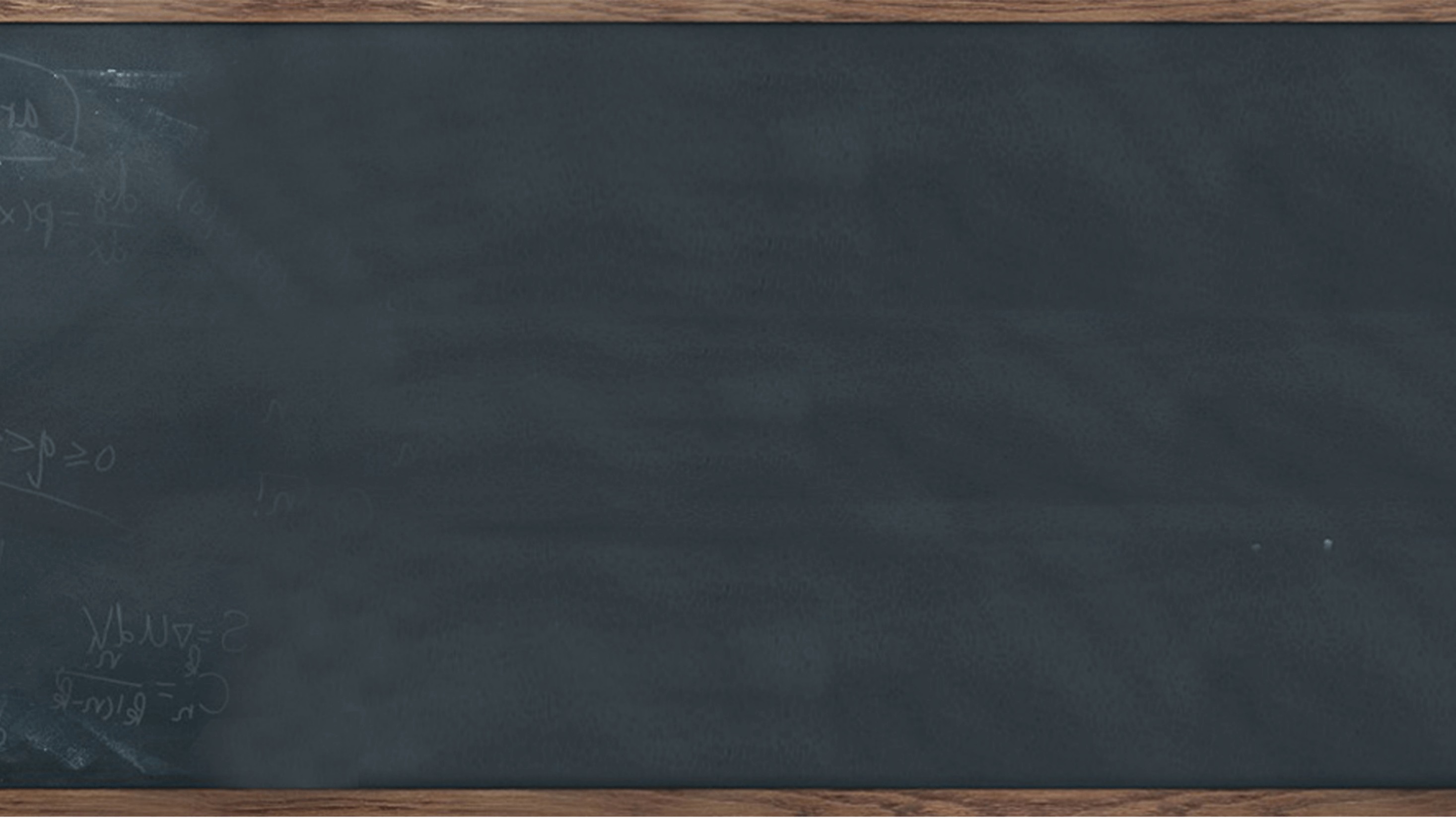 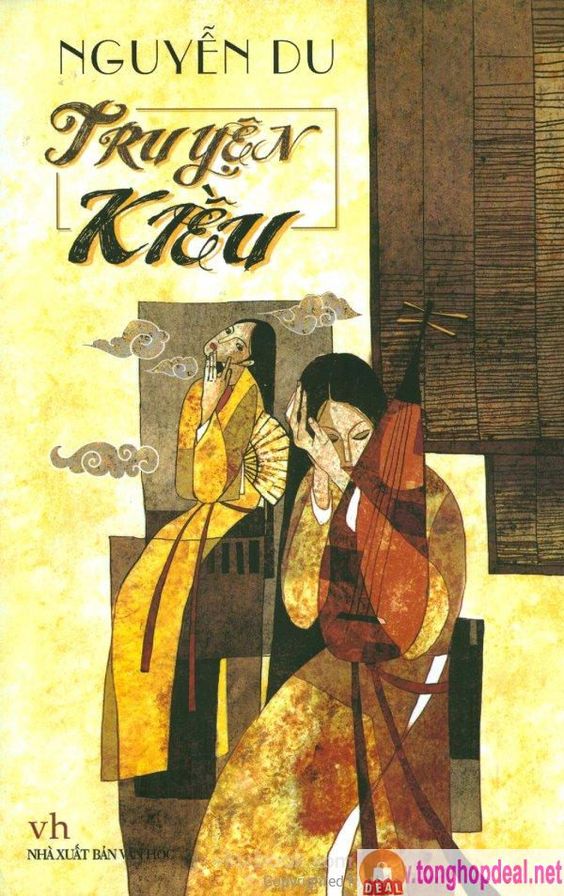 3. Tóm tắt
Phần 2: Gia biến và lưu lạc
Phần 1: Gặp gỡ và đính ước
Phần 3: Đoàn tụ
3. Tóm tắt
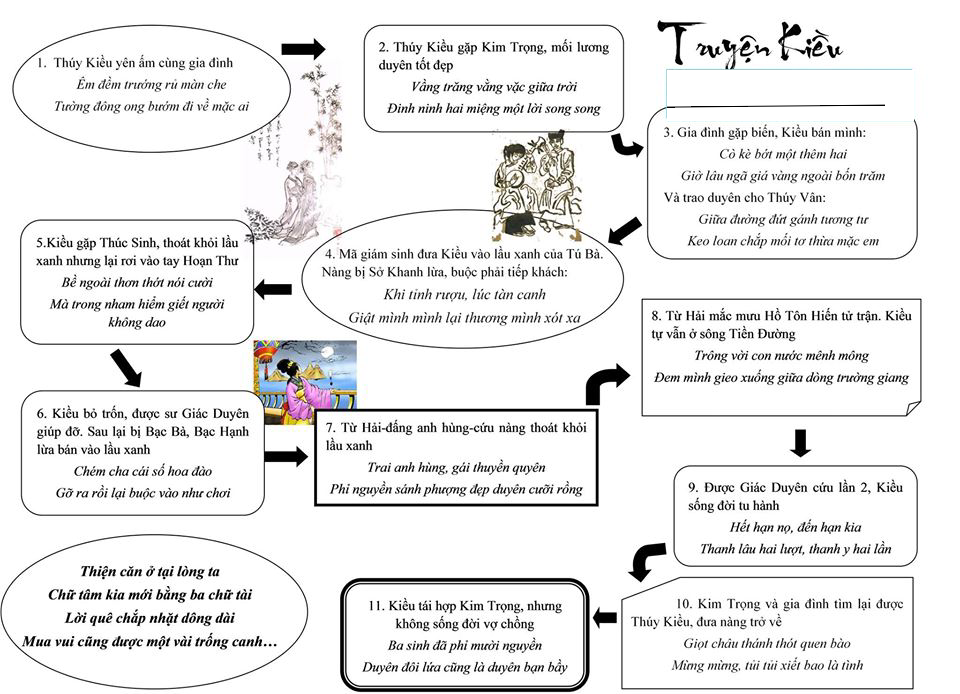 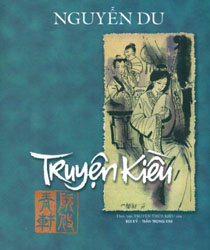 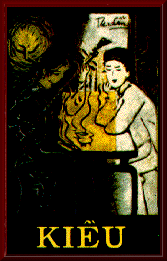 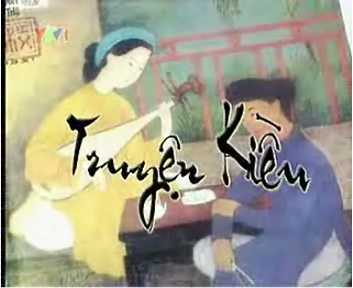 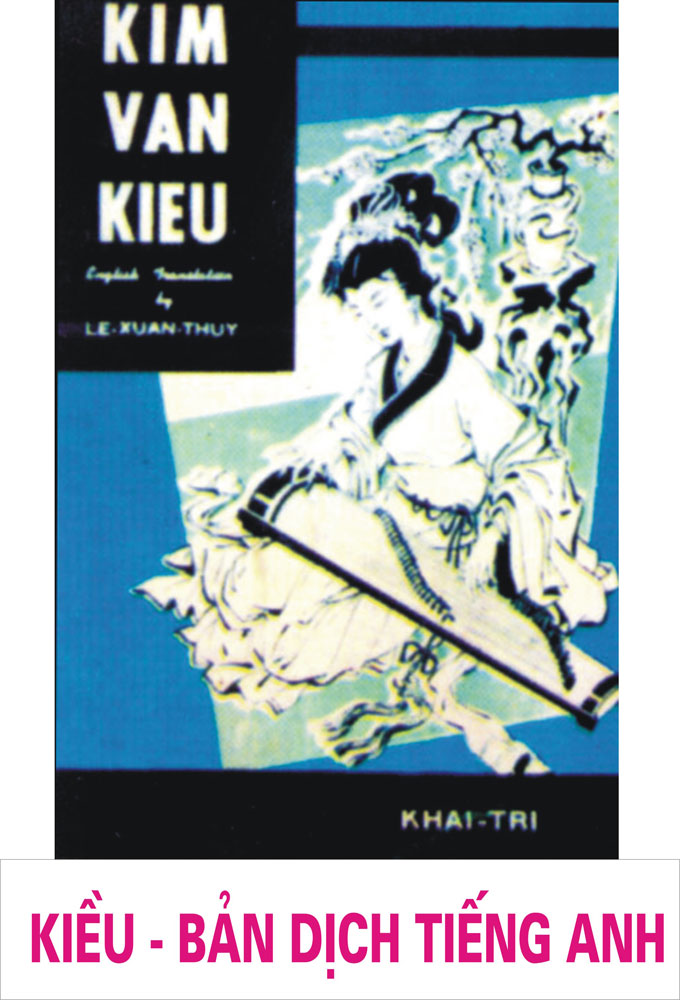 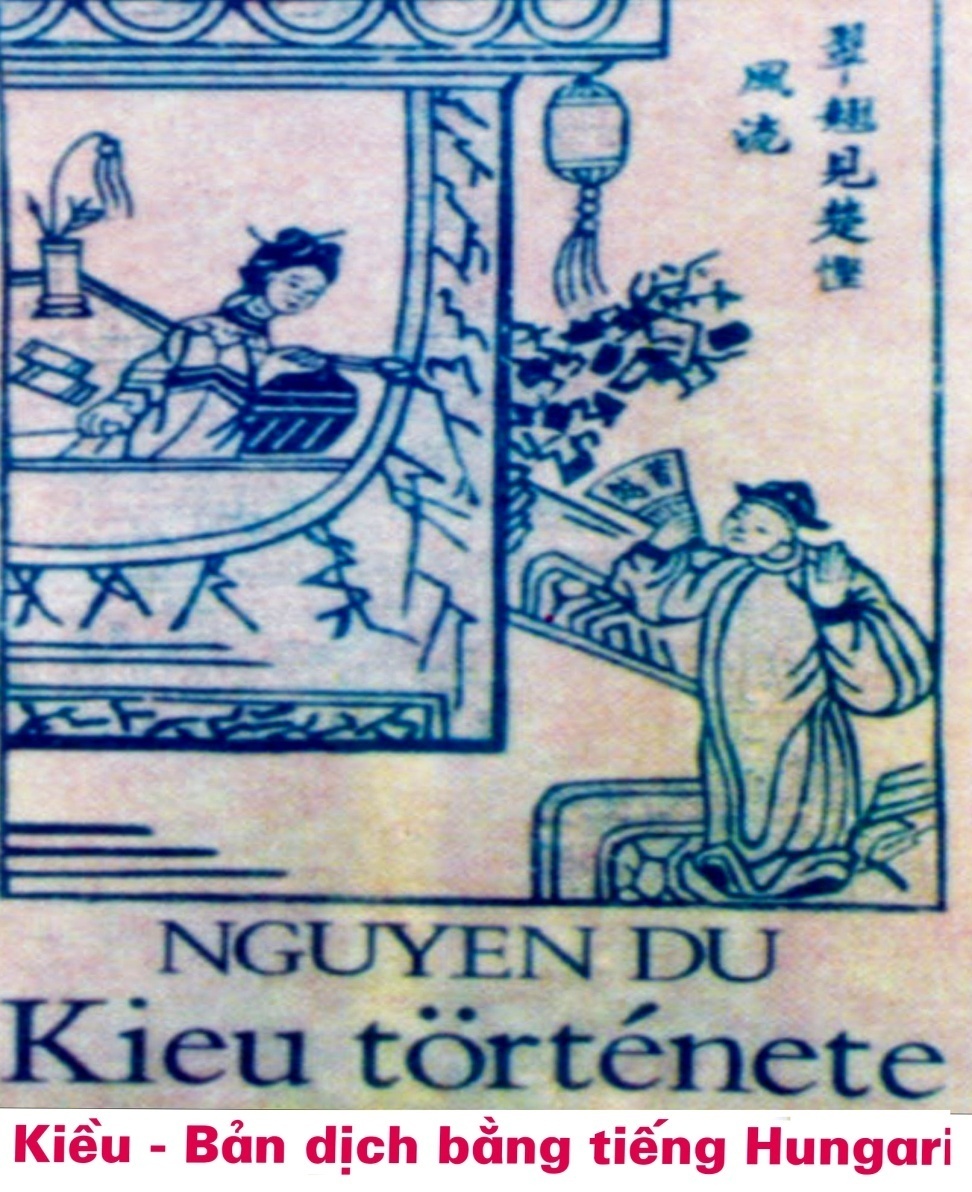 Những phiên bản về Truyện Kiều
4. Giá trị
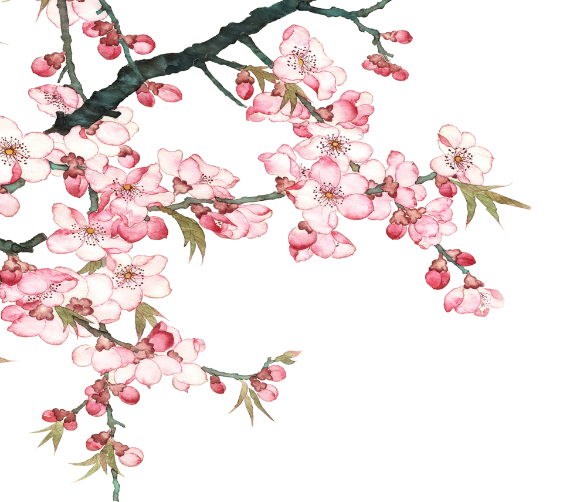 Bức tranh hiện thực về một xã hội phong kiến bất công, tàn bạo.
Giá trị hiện thực
Số phận bất hạnh của người phụ nữ đức hạnh, tài hoa trong xã hội PK
GIÁ TRỊ NỘI DUNG
Niềm thương cảm sâu sắc trước những đau khổ của con người.
Giá trị nhân đạo
Sự tố cáo, lên án các thế lực tàn bạo.
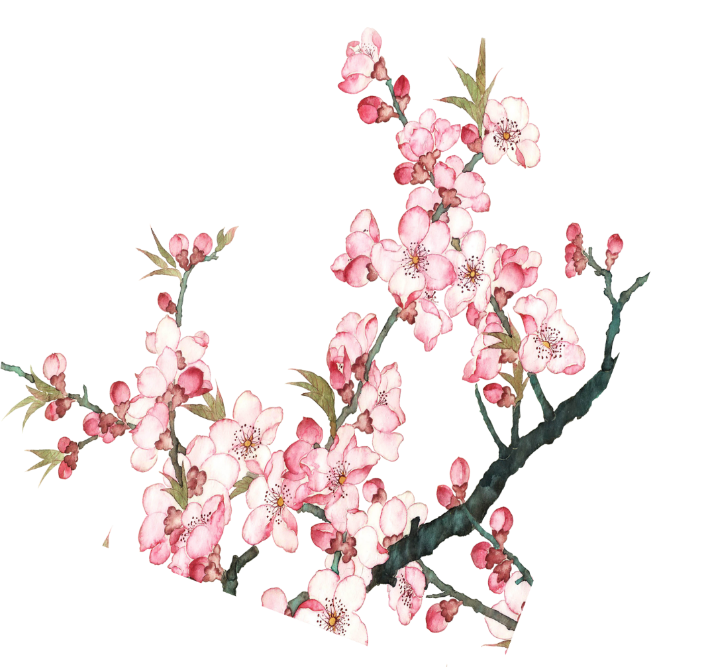 Trân trọng, đề cao tài năng, nhân phẩm và những khát vọng của con người.
4. Giá trị
Ngôn ngữ điêu luyện
GIÁ TRỊ NGHỆ THUẬT
Thể thơ lục bát
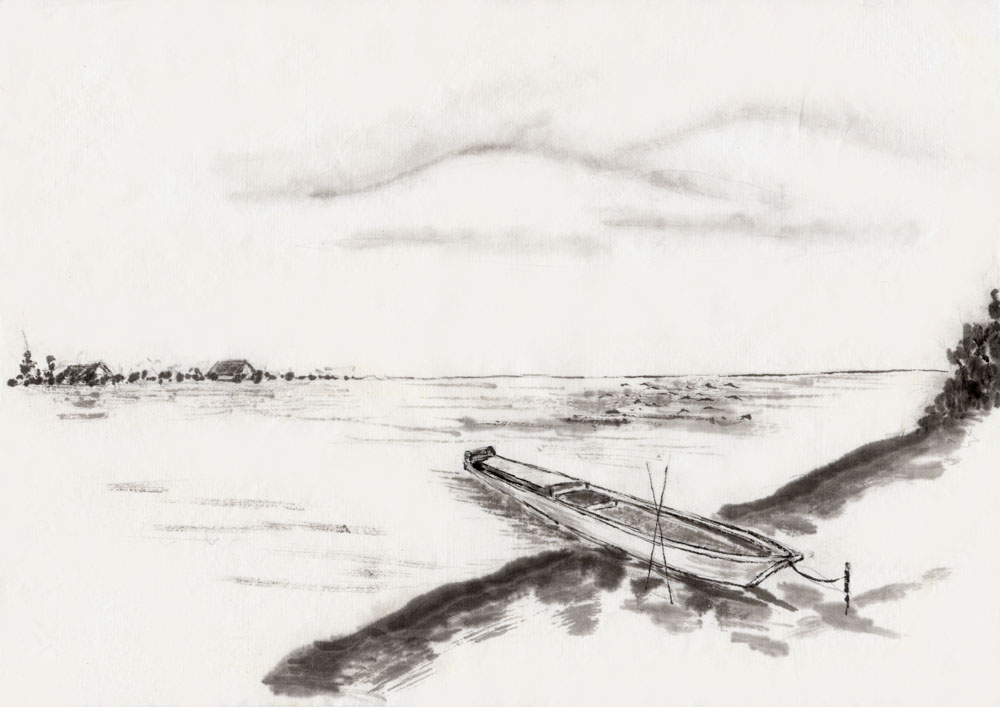 Bút pháp: Ước lệ tượng trưng; Miêu tả tâm lí nhân vật; Tả cảnh ngụ tình
Tả người, tả cảnh, tả tình đặc sắc, tinh tế.
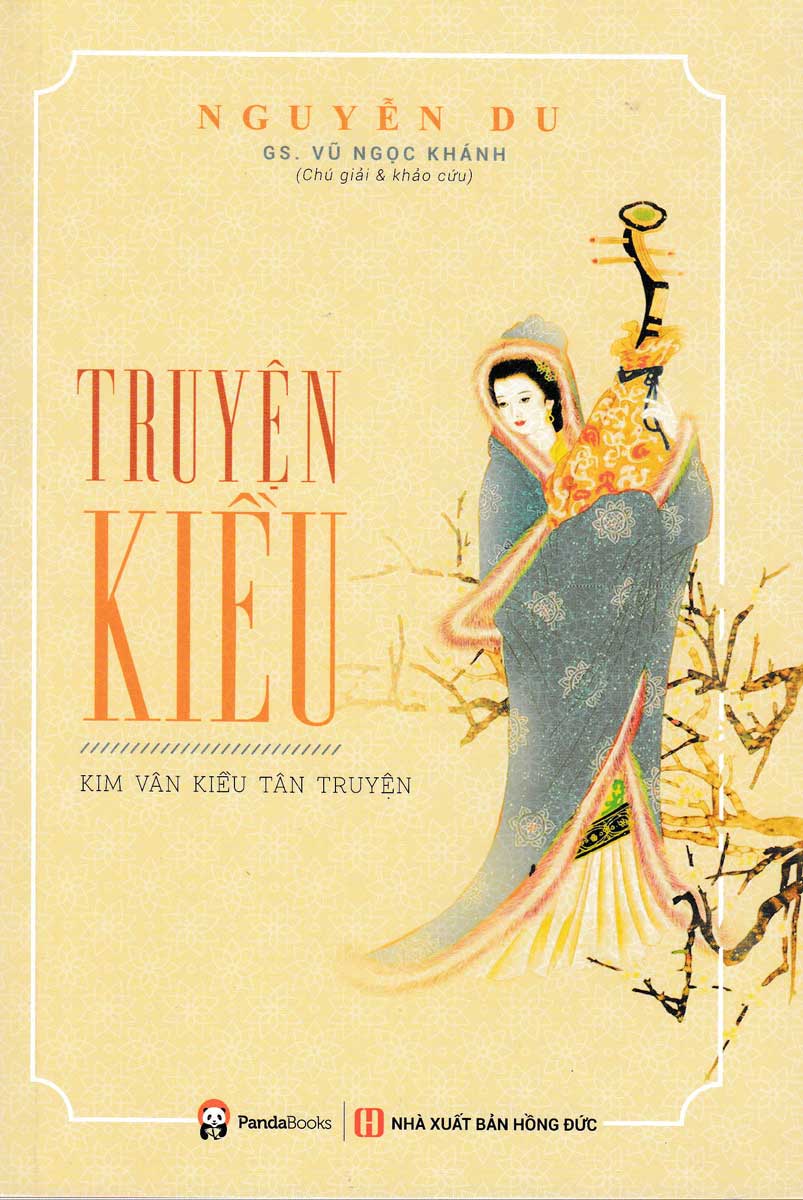 “Truyện Kiều” xứng đáng là đỉnh cao của văn học dân tộc, là tinh hoa văn hóa ánh mãi ngàn đời. Và đúng như Giáo sư Đào Duy Anh viết: “Nếu Nguyễn Trãi với “Quốc âm thi tập” là người đặt nền móng cho ngôn ngữ văn học dân tộc thì Nguyễn Du với “Truyện Kiều” lại là người đặt nền móng cho ngôn ngữ văn học hiện đại của nước ta.”
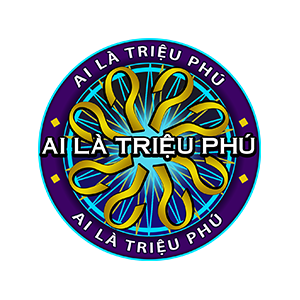 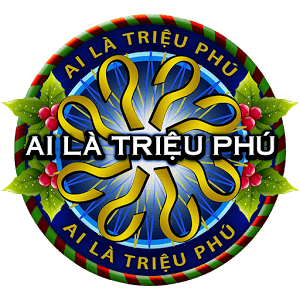 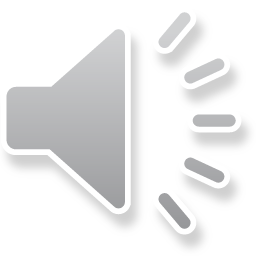 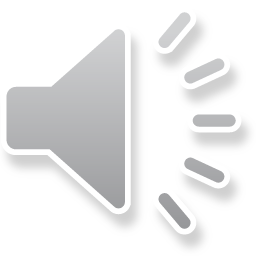 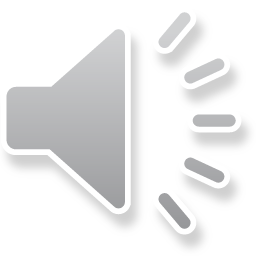 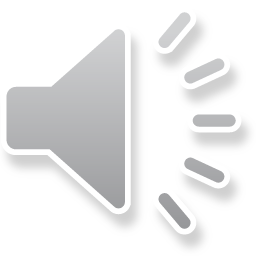 TÊN CHỮ CỦA NGUYỄN DU LÀ?
A. Ức Trai
B. Tố Như
C. Thanh Hiên
D. Hải Thượng Lãn Ông
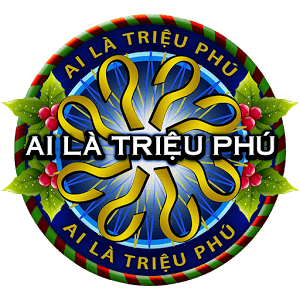 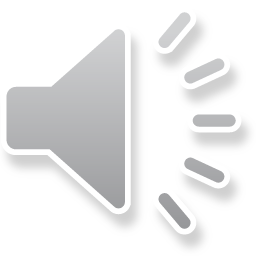 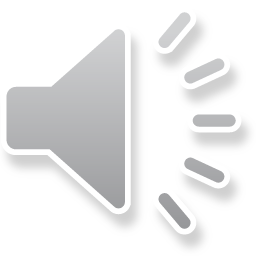 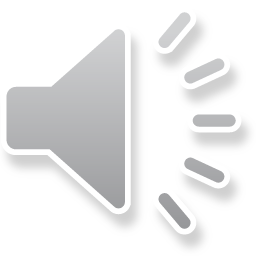 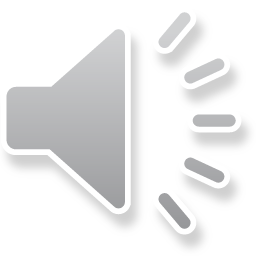 LÊN MẤY TUỔI THÌ NGUYỄN DU MỒ CÔI CHA?
A. 10
B. 11
C. 12
D. 13
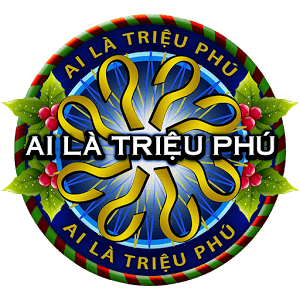 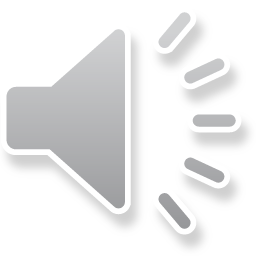 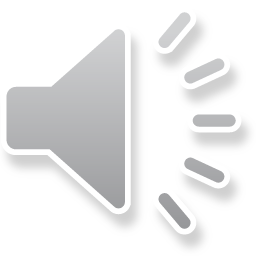 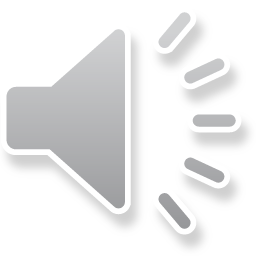 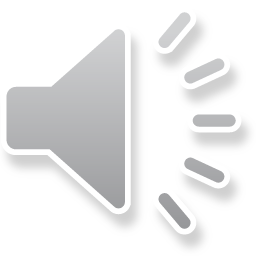 NGUYỄN DU THI ĐẬU TAM TRƯỜNG NĂM …
A. 1781
B. 1782
D. 1784
C. 1783
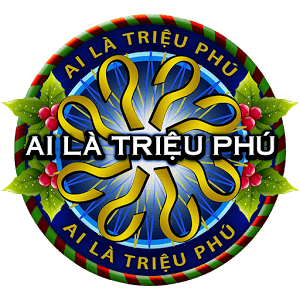 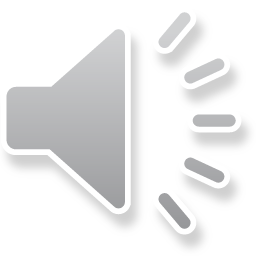 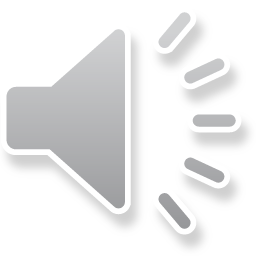 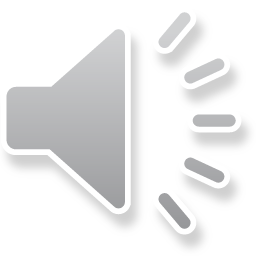 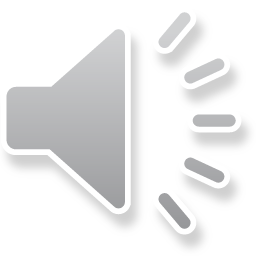 QUÊ CỦA NGUYỄN DU Ở ĐÂU?
A. Hà Tĩnh
B. Nghệ An
C. Thanh Hóa
D. Quảng Bình
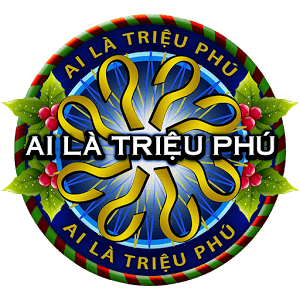 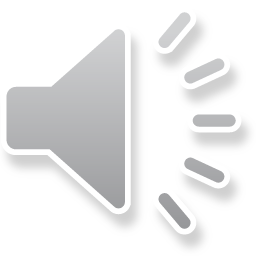 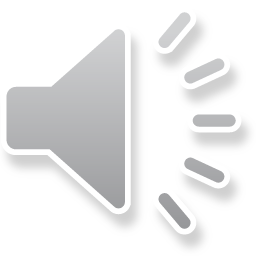 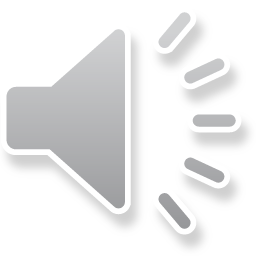 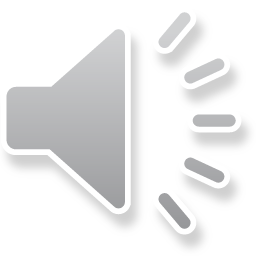 TÊN GỌI KHÁC CỦA TRUYỆN KIỀU LÀ GÌ?
B. Kim Vân Kiều truyện
A. Chị em Thúy Kiều
C. Kim Trọng Thúy Kiều
D. Đoạn trường tân thanh
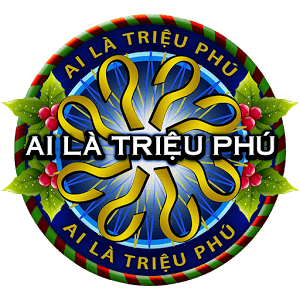 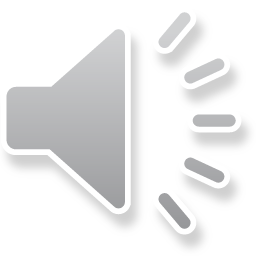 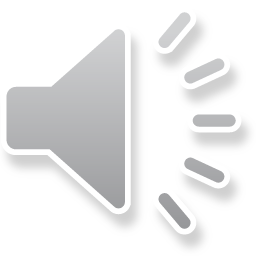 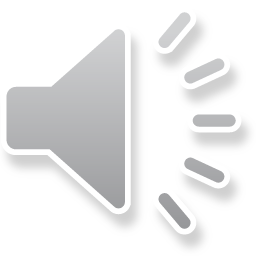 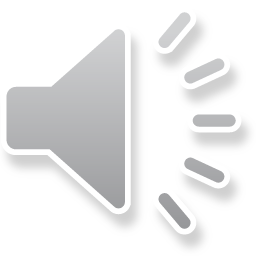 TRUYỆN KIỀU ĐƯỢC VIẾT THEO THƠ NÀO?
A. Song thất lục bát
B. Lục bát
C. Tự do
D. Thất ngôn
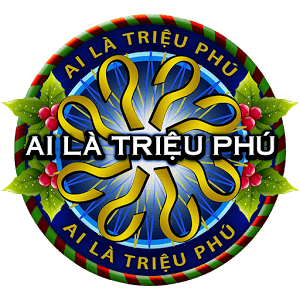 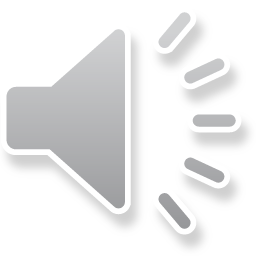 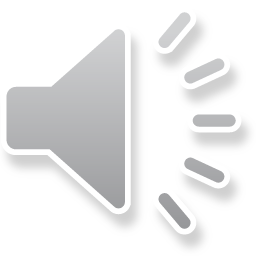 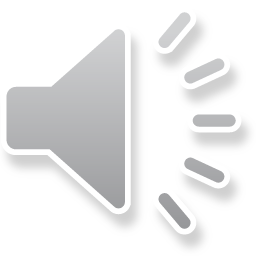 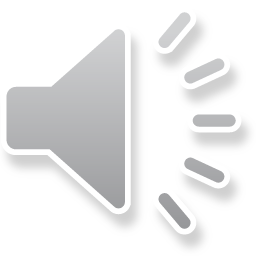 CHA CỦA NGUYỄN DU TỪNG LÀM TỂ TƯỚNG CHO TRIỀU ĐẠI NÀO?
A. Triều Nguyễn
B. Triều Lê-Trịnh
C. Triều Trần
D. Triều Lí
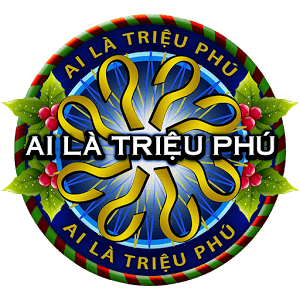 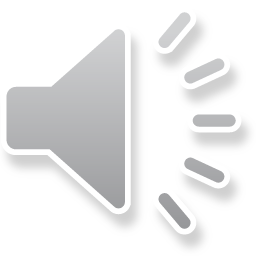 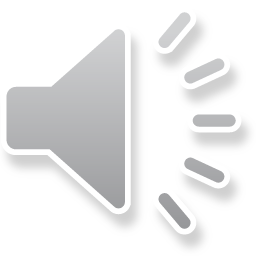 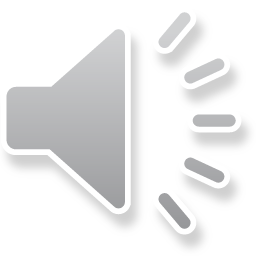 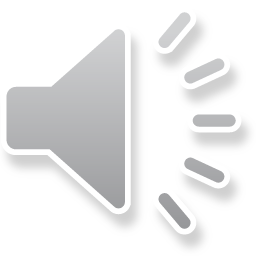 NĂM SINH NĂM MẤT CỦA NGUYỄN DU LÀ?
B. 1765 - 1821
A. 1764 - 1830
C. 1764 - 1802
D. 1765 - 1820
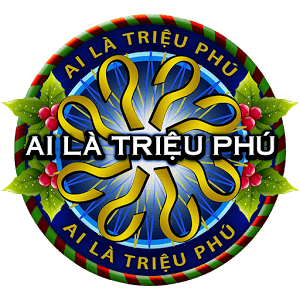 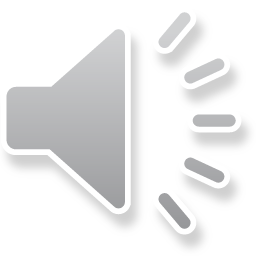 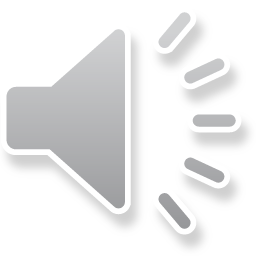 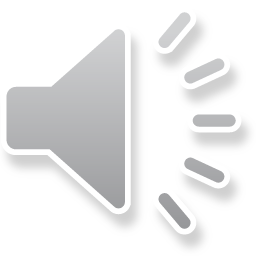 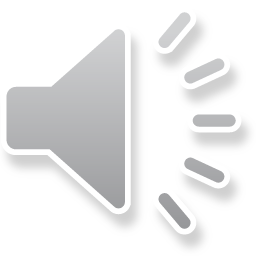 TÁC PHẨM NÀO SAU ĐÂY KHÔNG THUỘC BỘ PHẬN SÁNG TÁC BẰNG CHỮ HÁN CỦA NGUYỄN DU?
A. Thanh Hiên thi tập
B. Nam trung tạp ngâm
D. Bắc hành tạp lục
C. Truyện Kiều
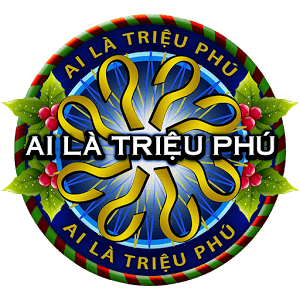 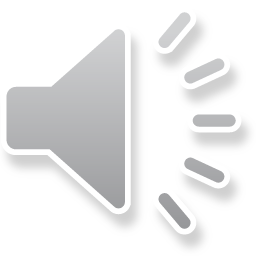 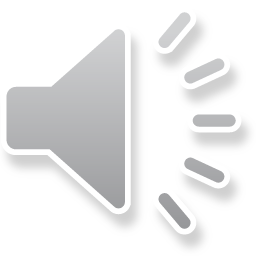 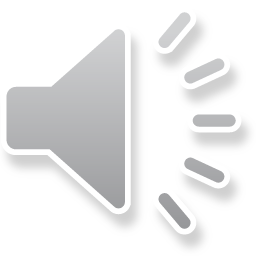 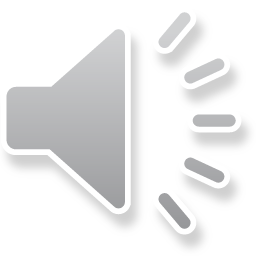 TRUYỆN KIỀU GỒM BAO NHIÊU CÂU THƠ?
A. 3245
B. 3254
C. 3255
D. 3256
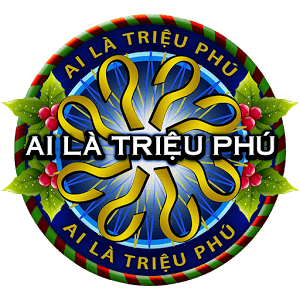 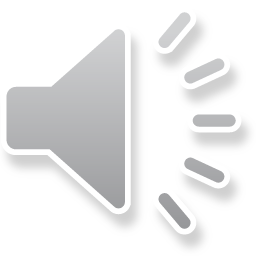 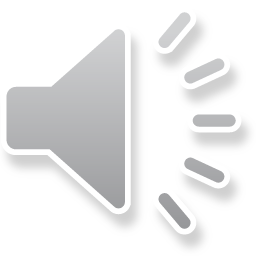 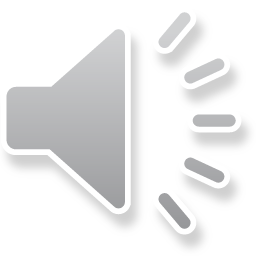 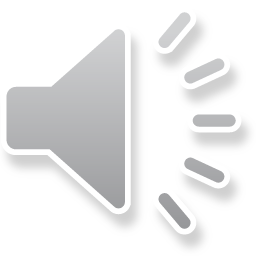 DÒNG NÀO KHÁI QUÁT ĐẦY ĐỦ NHẤT VỀ THỜI ĐẠI MÀ NGUYỄN DU SỐNG?
B. Nhiều cuộc khởi nghĩa nông dân nổ ra
A. Lê – Trịnh phân tranh
D. Xã hội PK cuối TK 18, đầu TK 19 khủng hoảng trầm trọng
C. Triều Nguyễn được thiết lập
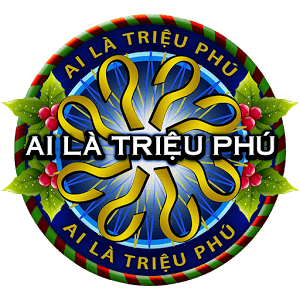 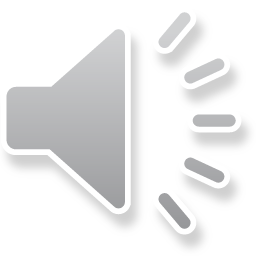 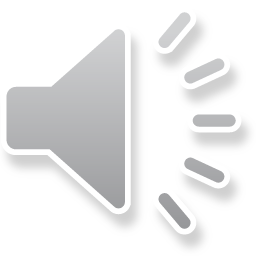 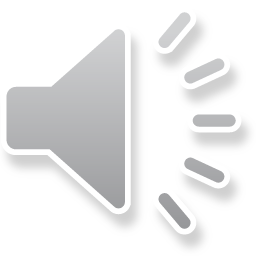 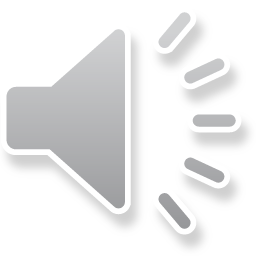 TRUYỆN KIỀU ĐƯỢC CHIA LÀM MẤY PHẦN?
A. 3
B. 4
C. 5
D. 6
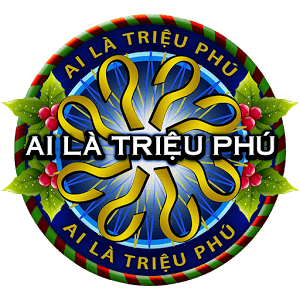 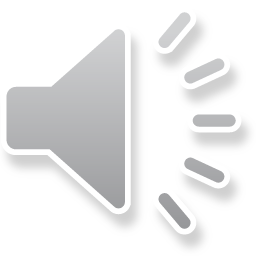 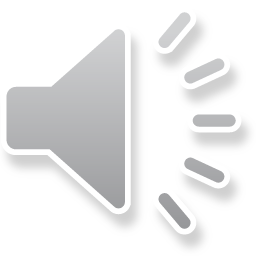 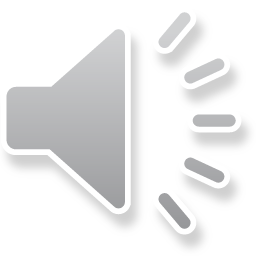 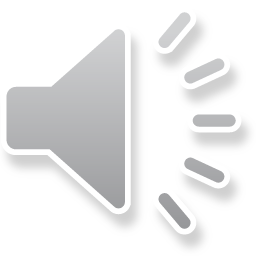 NỘI DUNG CHỦ ĐẠO XUYÊN SUỐT CÁC TÁC PHẨM CỦA NGUYỄN DU LÀ?
A. Đề cao chữ “TÌNH”
B. Đề cao chữ “TÍN”
C. Đề cao chữ “TIẾT”
D. Đề cao chữ “TÀI”
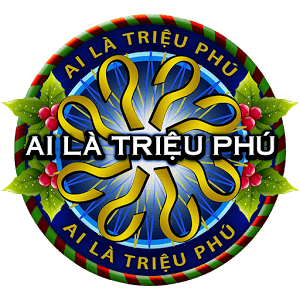 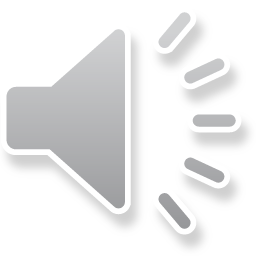 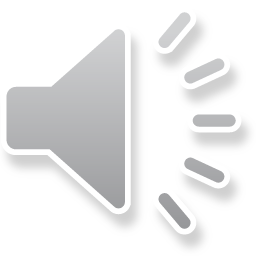 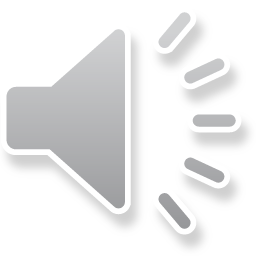 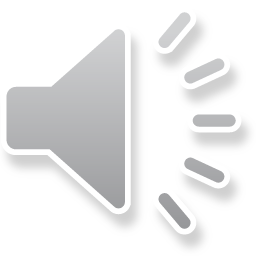 GIÁ TRỊ NHÂN ĐẠO SÂU SẮC NHẤT CỦA TRUYỆN KIỀU LÀ GÌ?
A. Cảm thông với người kĩ nữ
B. Trăn trở về quyền sống của người phụ nữ
C. Băn khoăn về số phận, phẩm giá, tài năng của con người trong xã hội cũ
D. Thiết tha mong người phụ nữ có cuộc sống đẹp
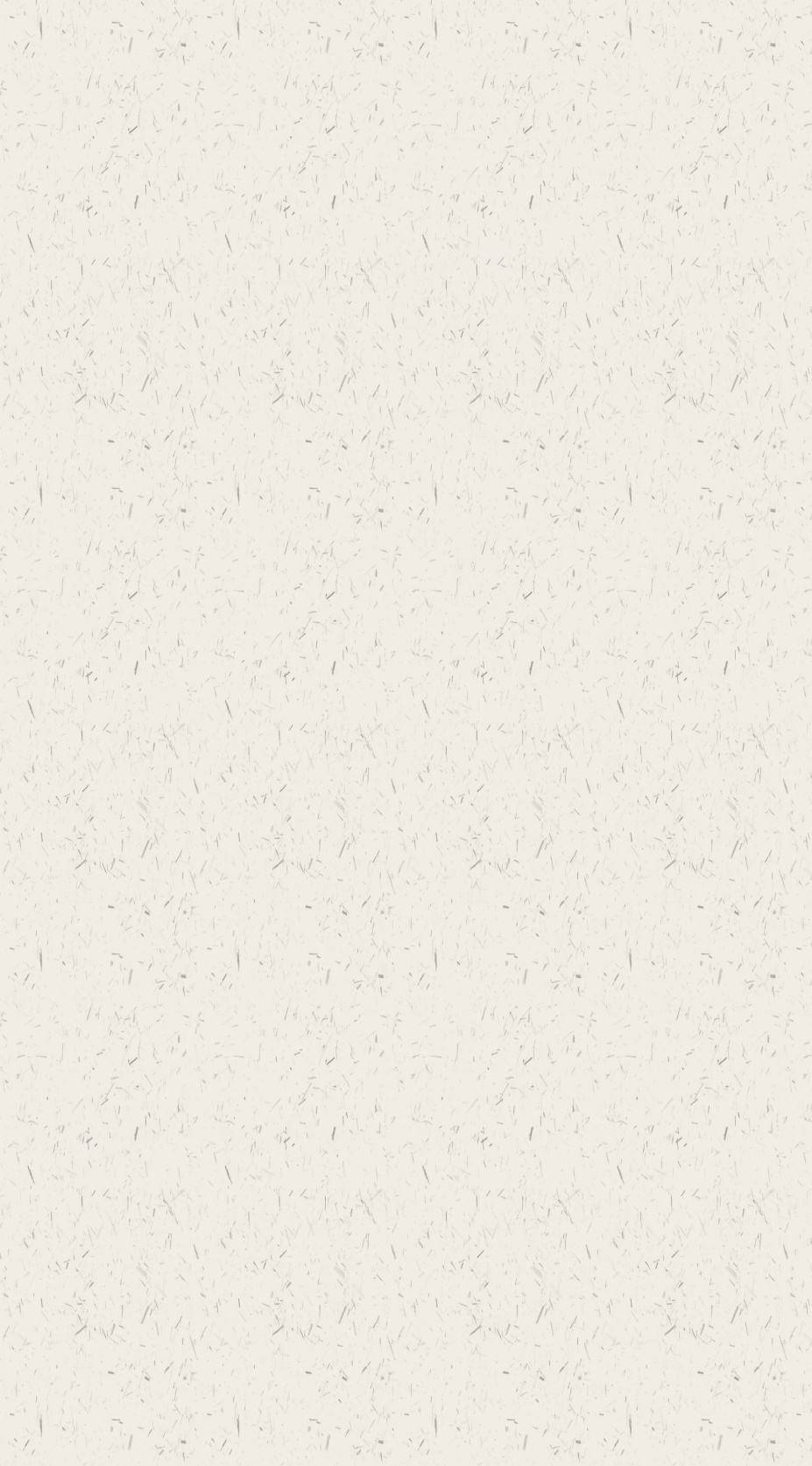 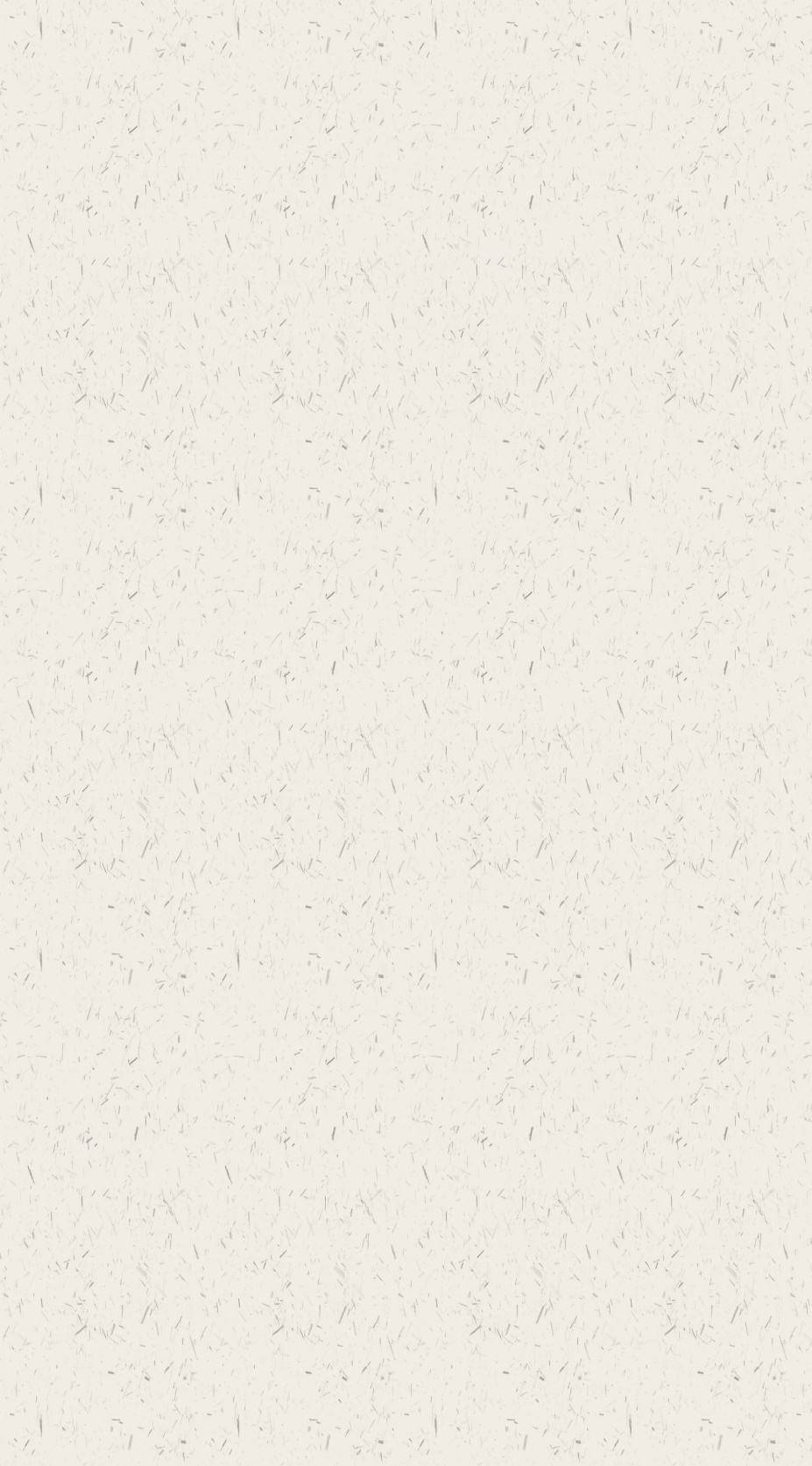 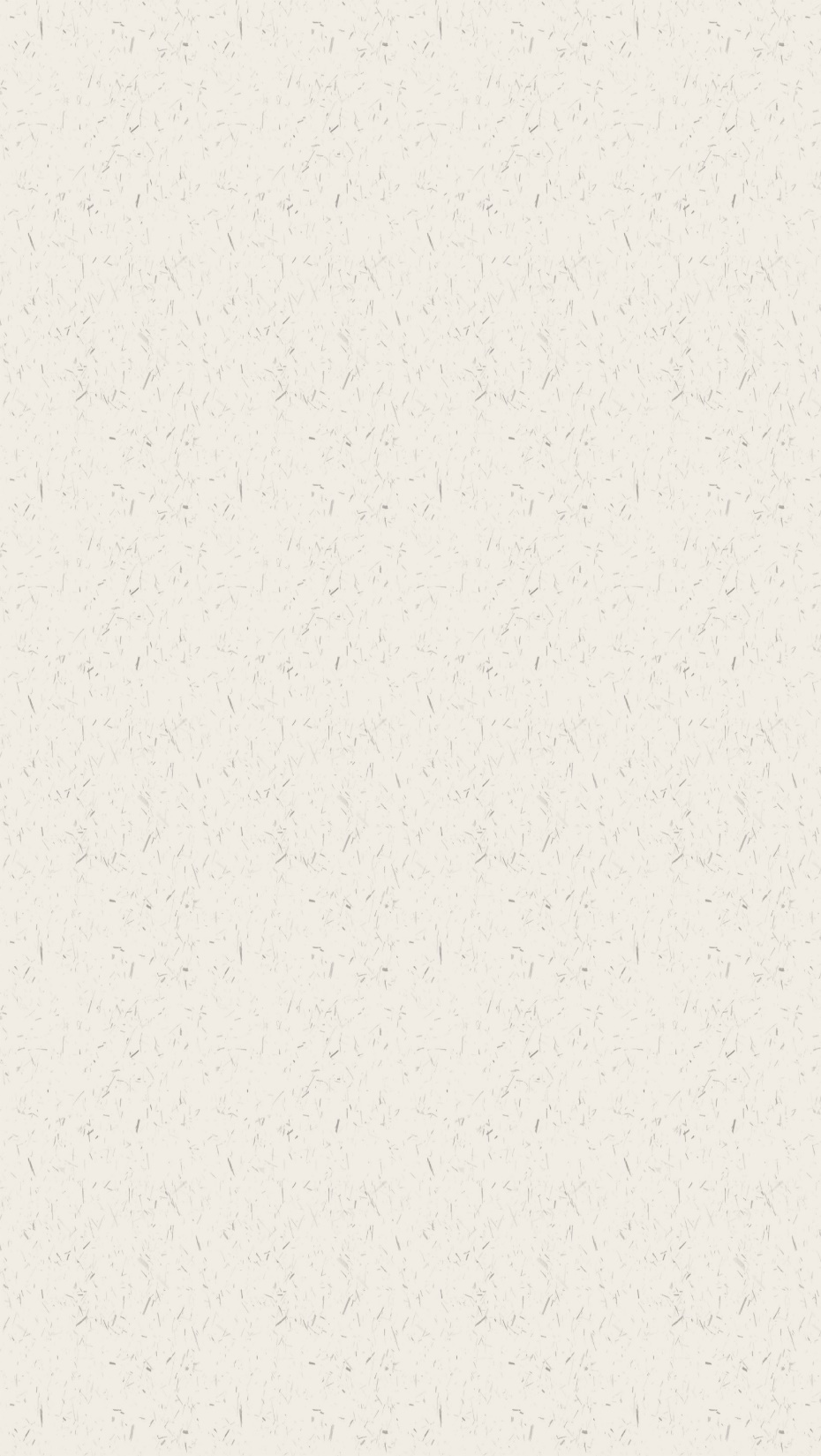 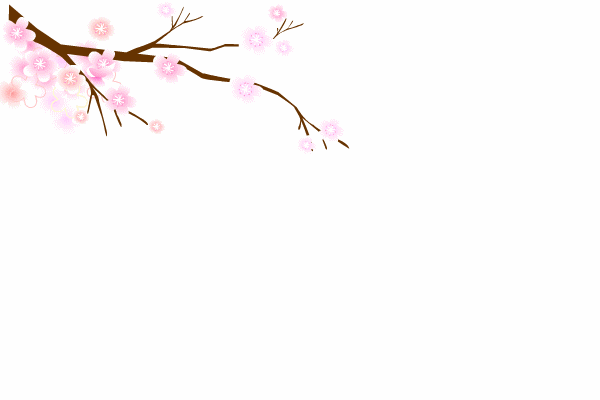 炫彩花卉唯美
通用模板
Thank you！
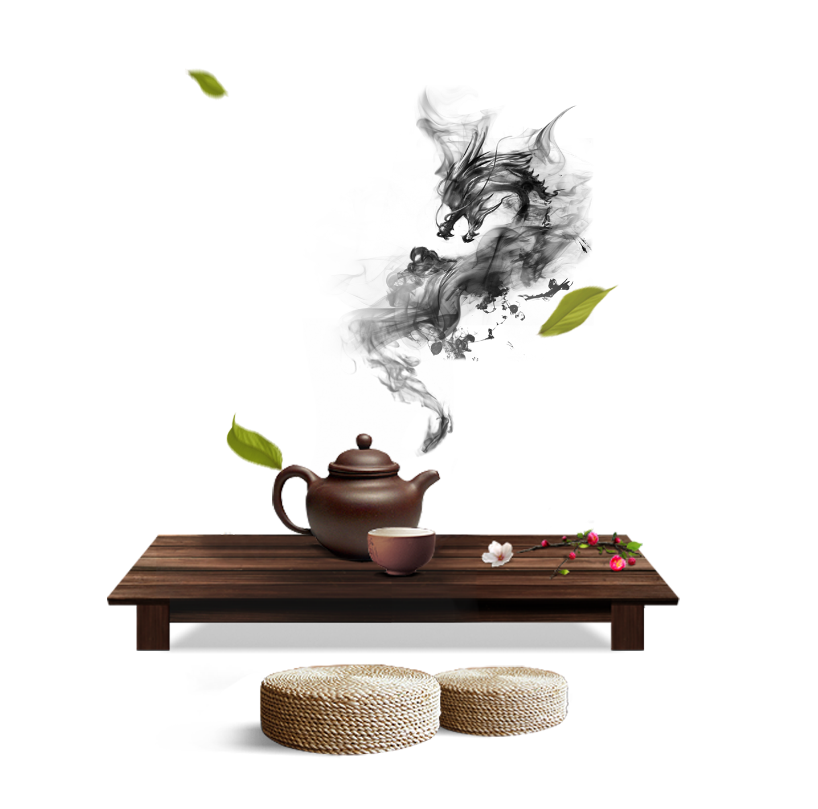 INSERT THE TITLE OF YOUR
PRESENTATION HERE
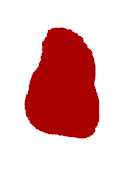 2018.01.01